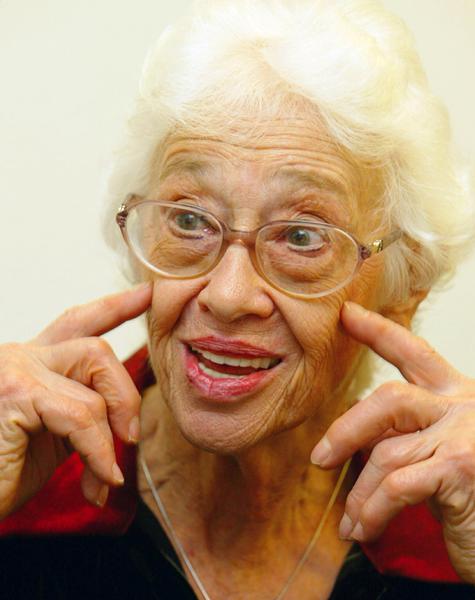 The Validation Method

Naomi Feil
© 2016 Validation Training Institute
Honesty & integrity
Respect
Emotive Empathy
Basic Attitude
Theory
Techniques
Principles
Goals of Validation
Understanding aging and dementia
Prerequisites
Verbal techniques
Non-verbal techniques
© 2016 Validation Training Institute
Validation Principle1. Maloriented and disoriented old people are unique and worthwhile.
© 2016 Validation Training Institute
Validation Principle2. Maloriented and disoriented old people should be accepted as they are: we should not try to change them.
© 2016 Validation Training Institute
Validation Principle3. Listening with empathy builds trust, reduces anxiety and restores dignity.
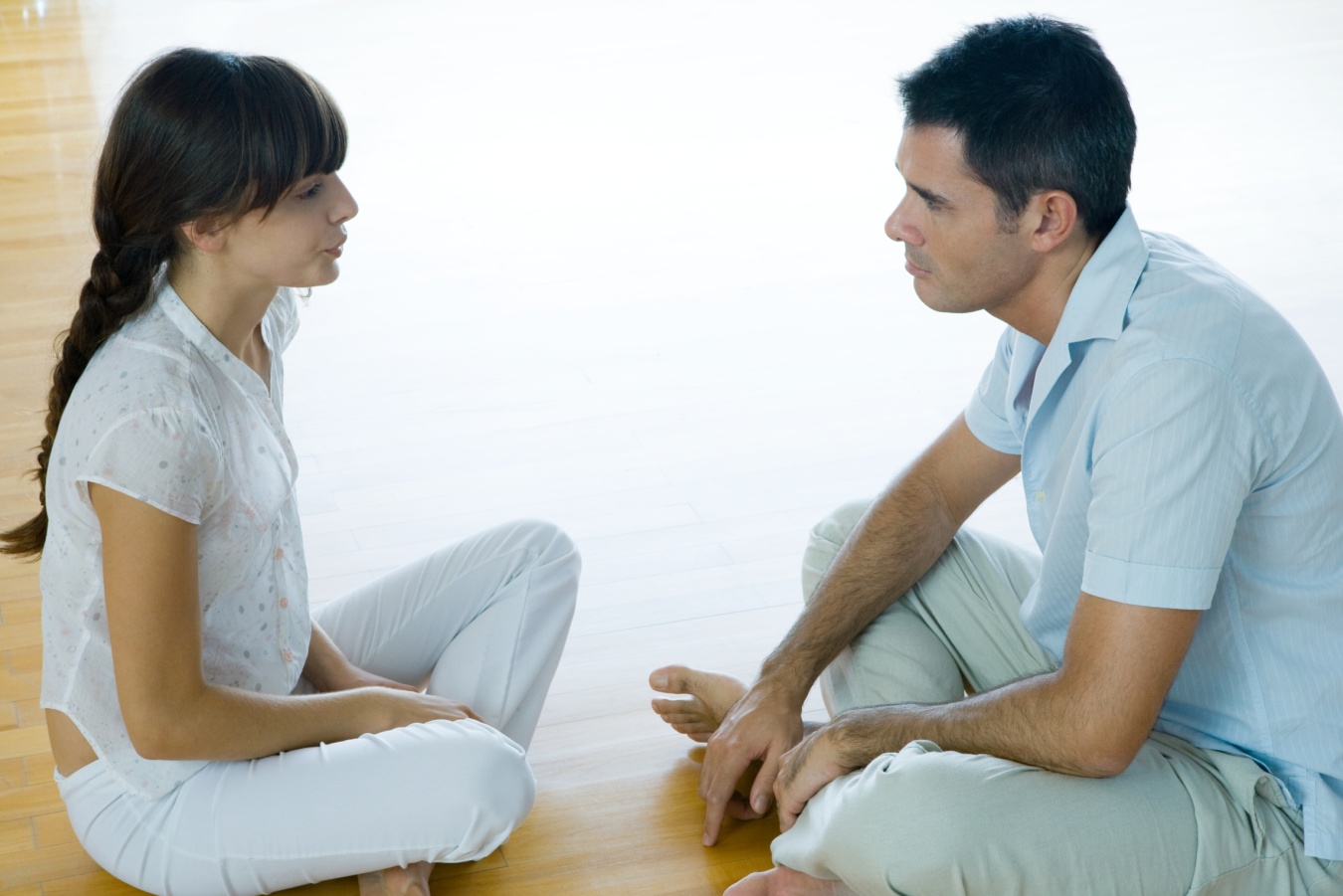 © 2016 Validation Training Institute
Empathy
Sympathy: I know how you feel

Confrontation: Why did you do that?

Diversion: Let’s not think about it. How about a cup of coffee?

Reassurance: It’s okay. Don’t worry.
© 2016 Validation Training Institute
Validation Principle4. Painful feelings that are expressed, acknowledged and validated by a    trusted listener will diminish.
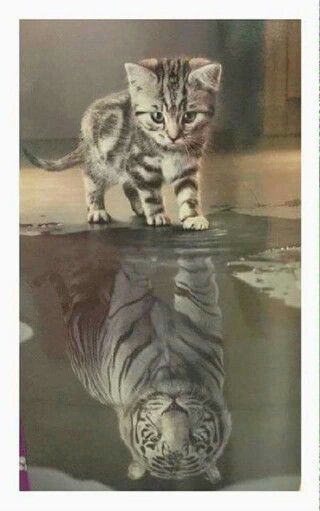 Painful feelings that are ignored or suppressed will gain in strength.
© 2016 Validation Training Institute
Basic Human Emotions
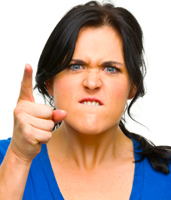 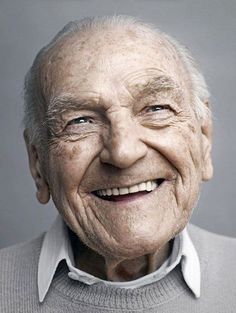 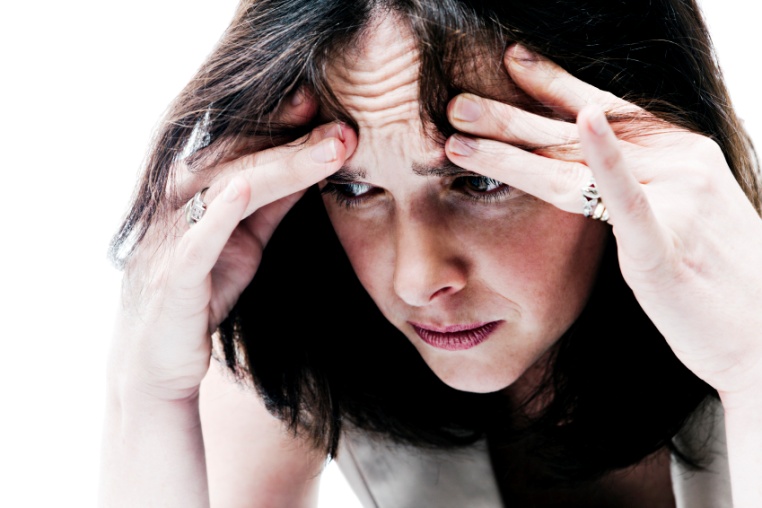 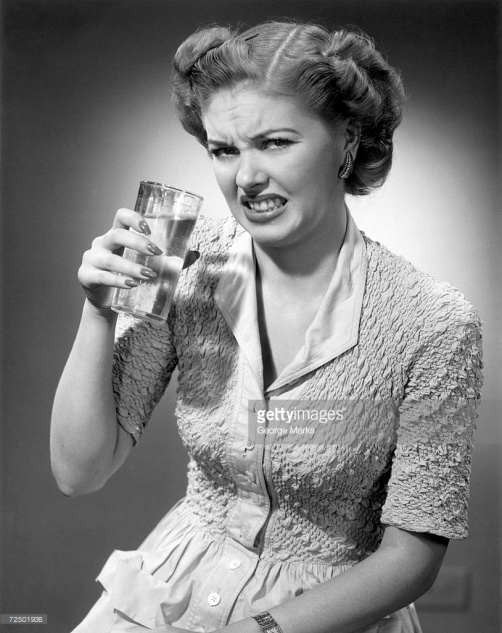 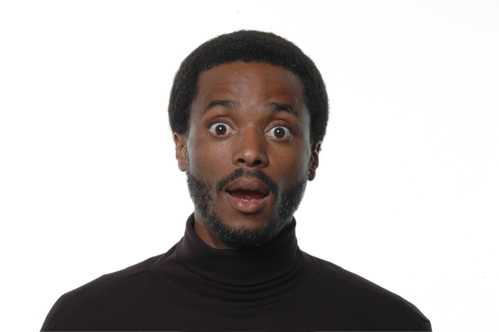 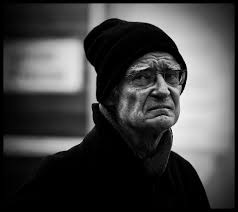 © 2016 Validation Training Institute
Validation Principle5. There is a reason behind the behavior of very old maloriented and disoriented people
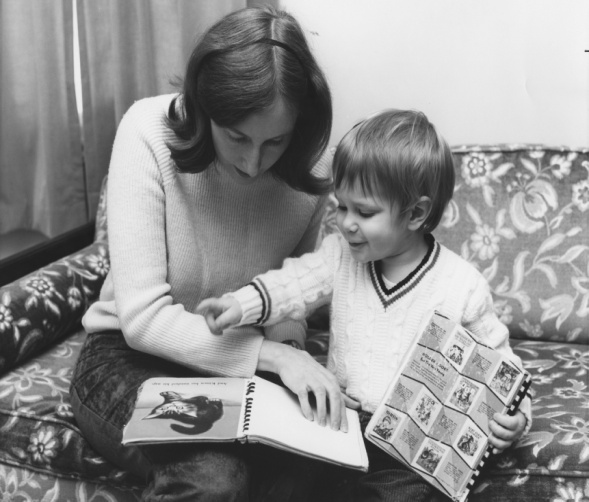 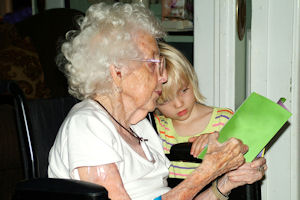 © 2016 Validation Training Institute
Validation Principle6. The reasons can be one or more of the following basic human needs:
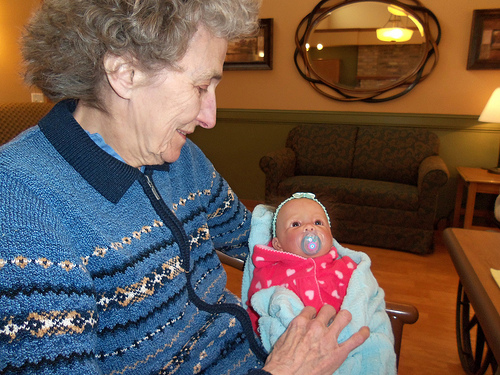 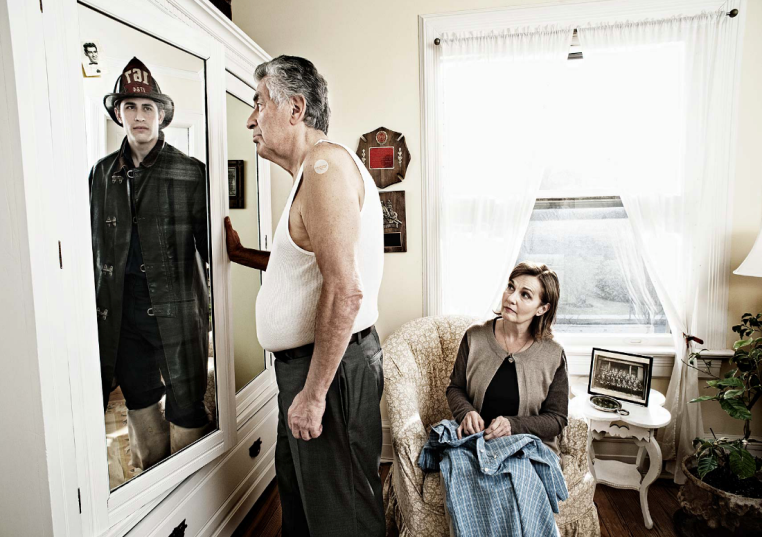 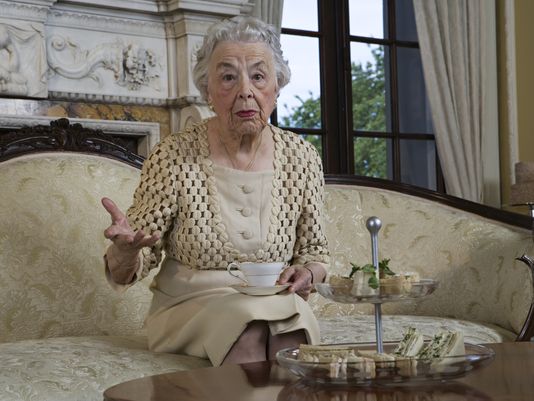 Give/get love
Be useful
Recognition
© 2016 Validation Training Institute
Basic Human Needs
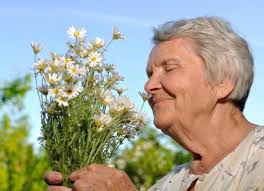 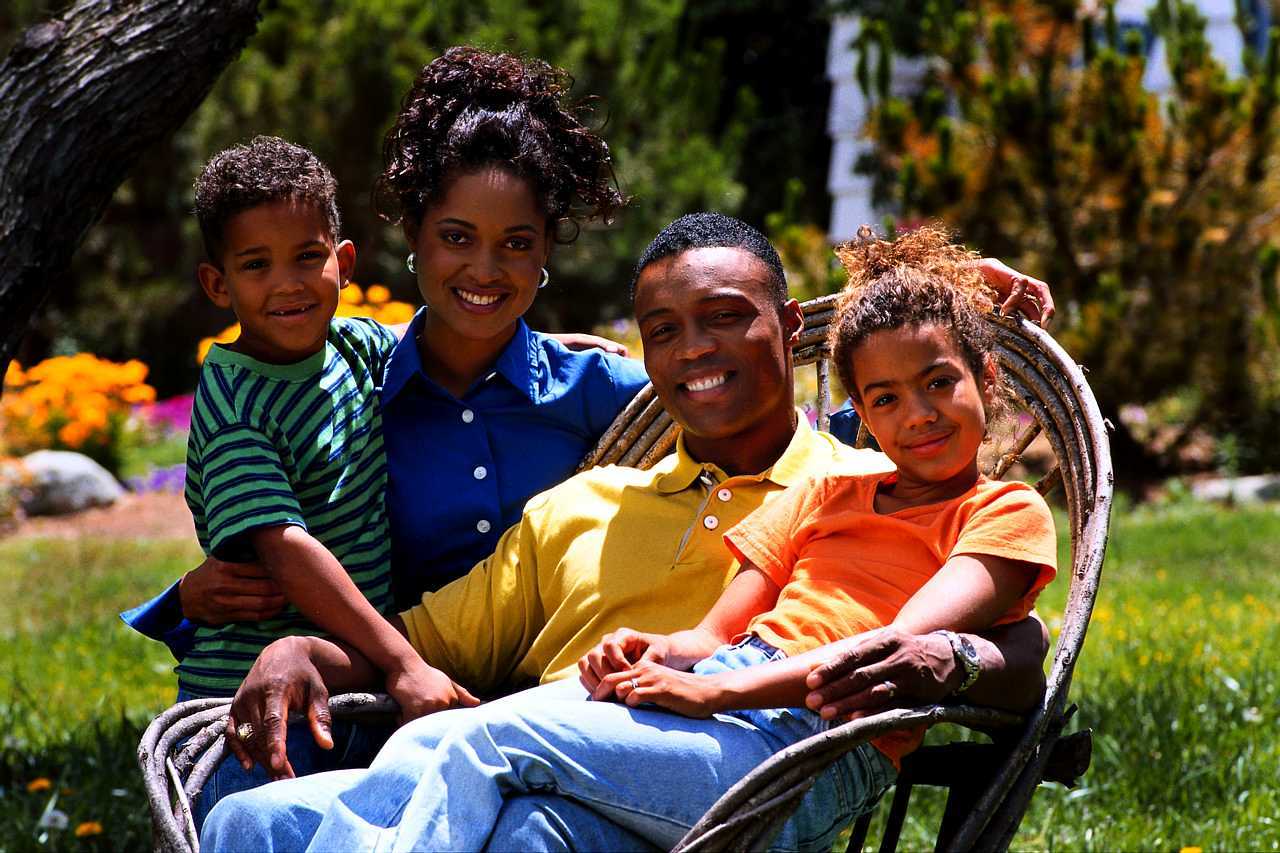 Sensory Stimulation
Feel Safe and Secure
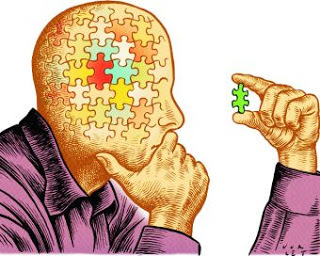 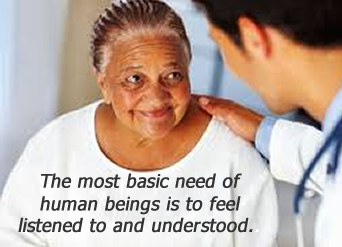 Make sense of reality
© 2016 Validation Training Institute
Validation Principle7. Early learned behaviors return when verbal ability and recent memory fails:
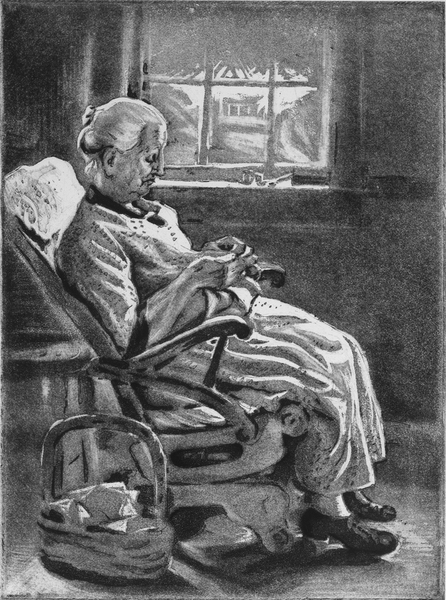 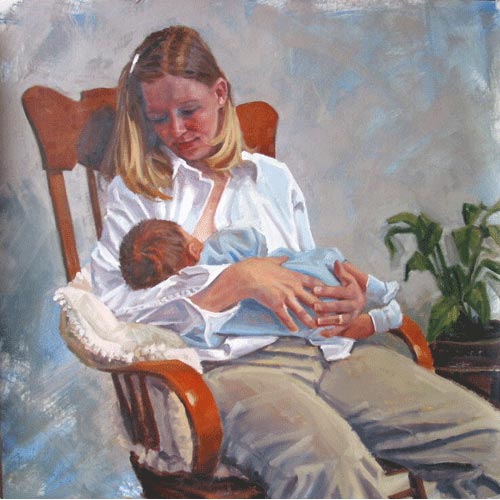 © 2016 Validation Training Institute
Validation Principle8. Personal symbols represent people, things or concepts from the past that are laden with emotion.
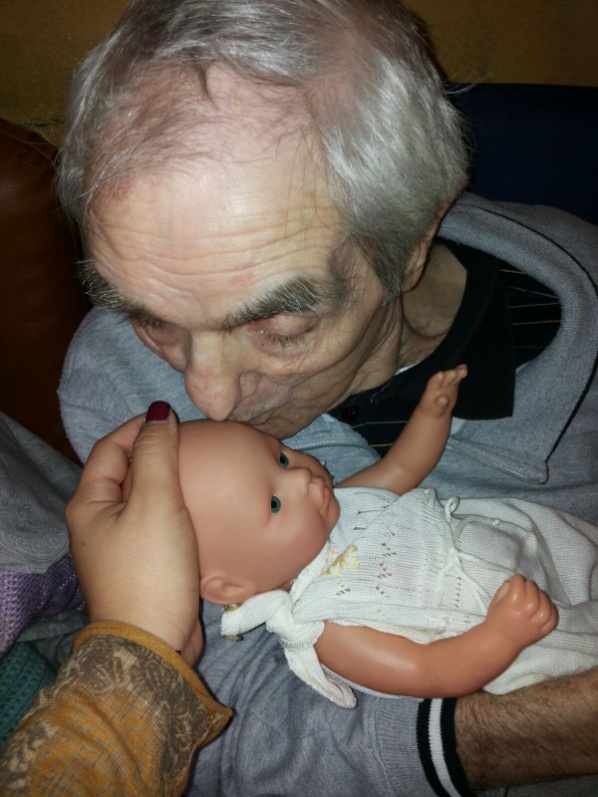 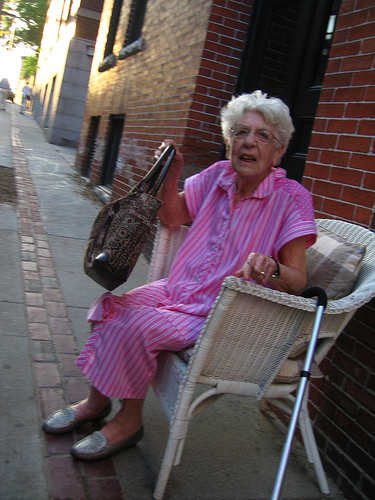 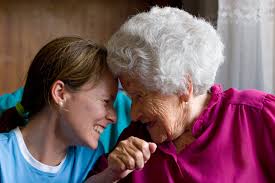 © 2016 Validation Training Institute
Validation Principle9. Maloriented and disoriented old people live on several levels of awareness, often at the same time.
Conscious
Unconscious
Pre-conscious
© 2016 Validation Training Institute
Validation Principle10. When the 5 senses fail, maloriented and disoriented elderly stimulate and use their ‘inner senses’.
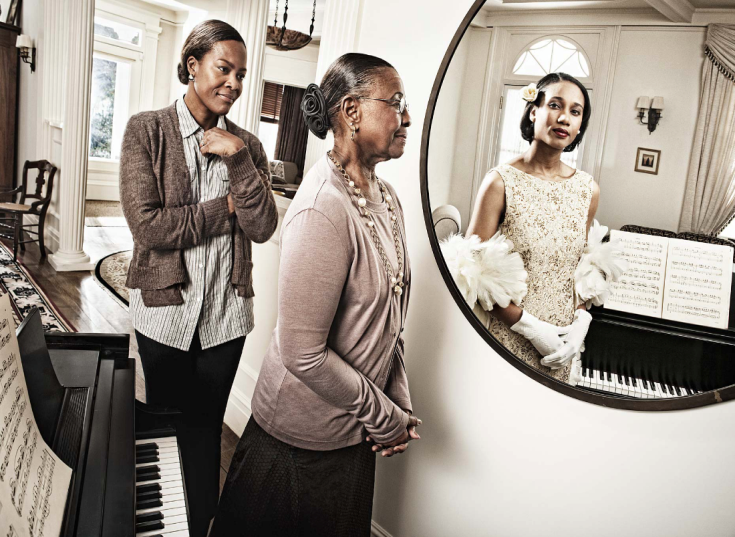 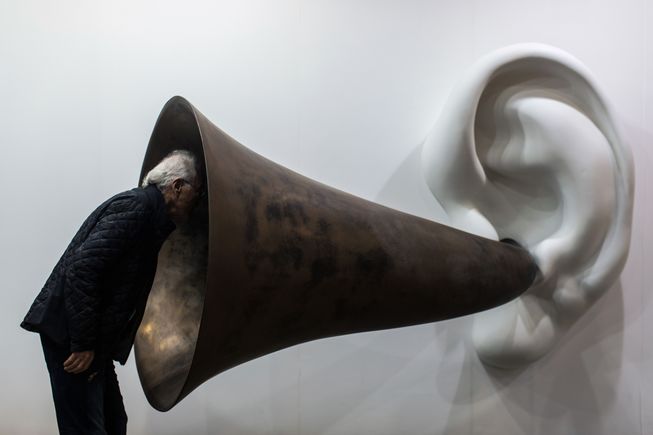 © 2016 Validation Training Institute
Validation Principle 11. Events, emotions, colors, sounds, smells, tastes and images create emotions, which in turn trigger similar emotions experienced in the past.
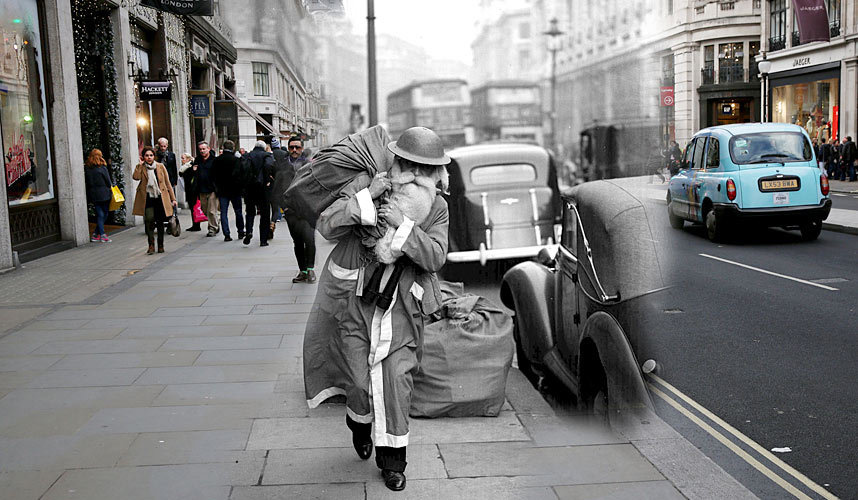 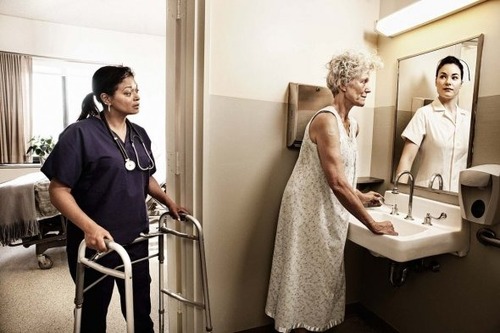 © 2016 Validation Training Institute
Possible unresolved Life Events
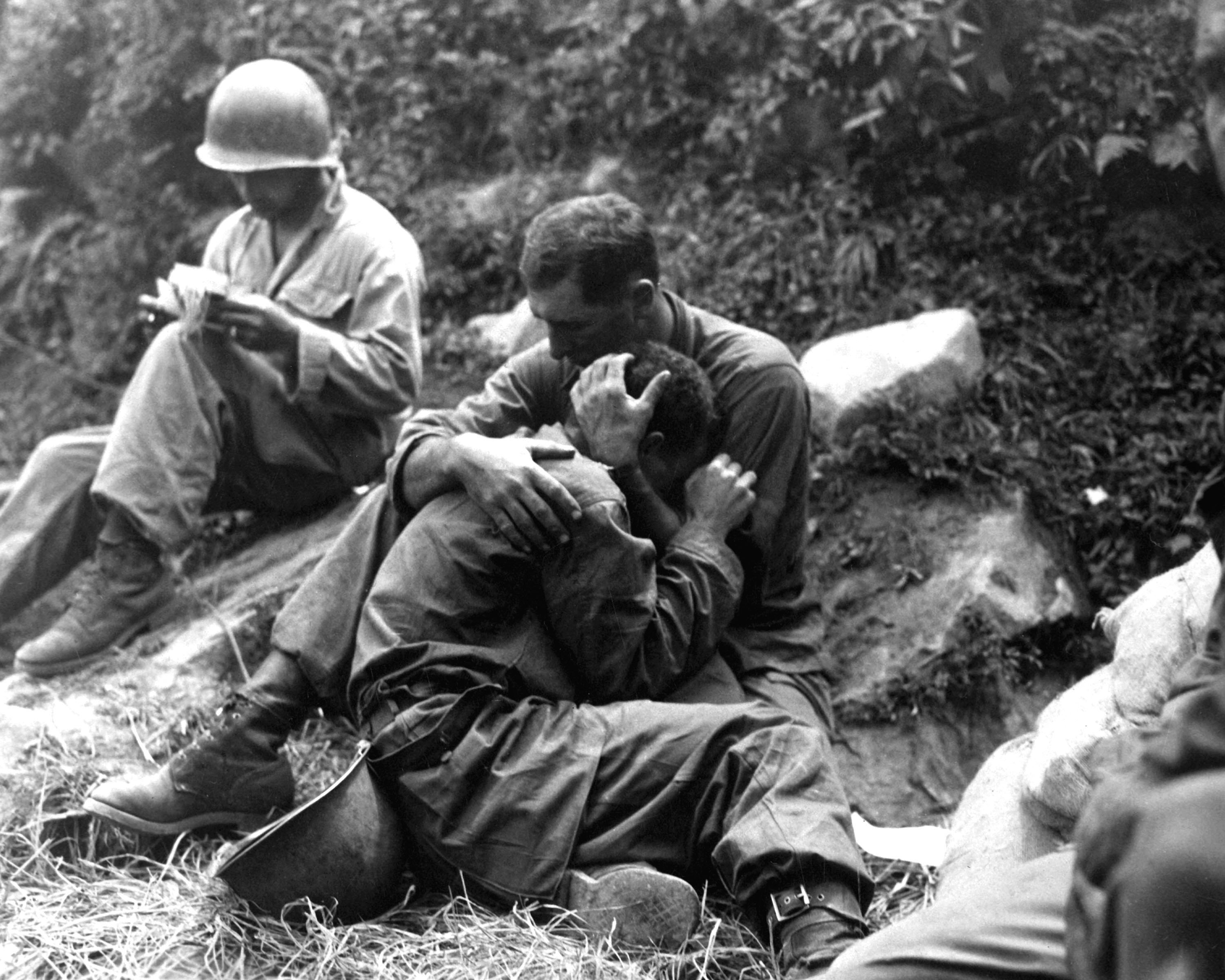 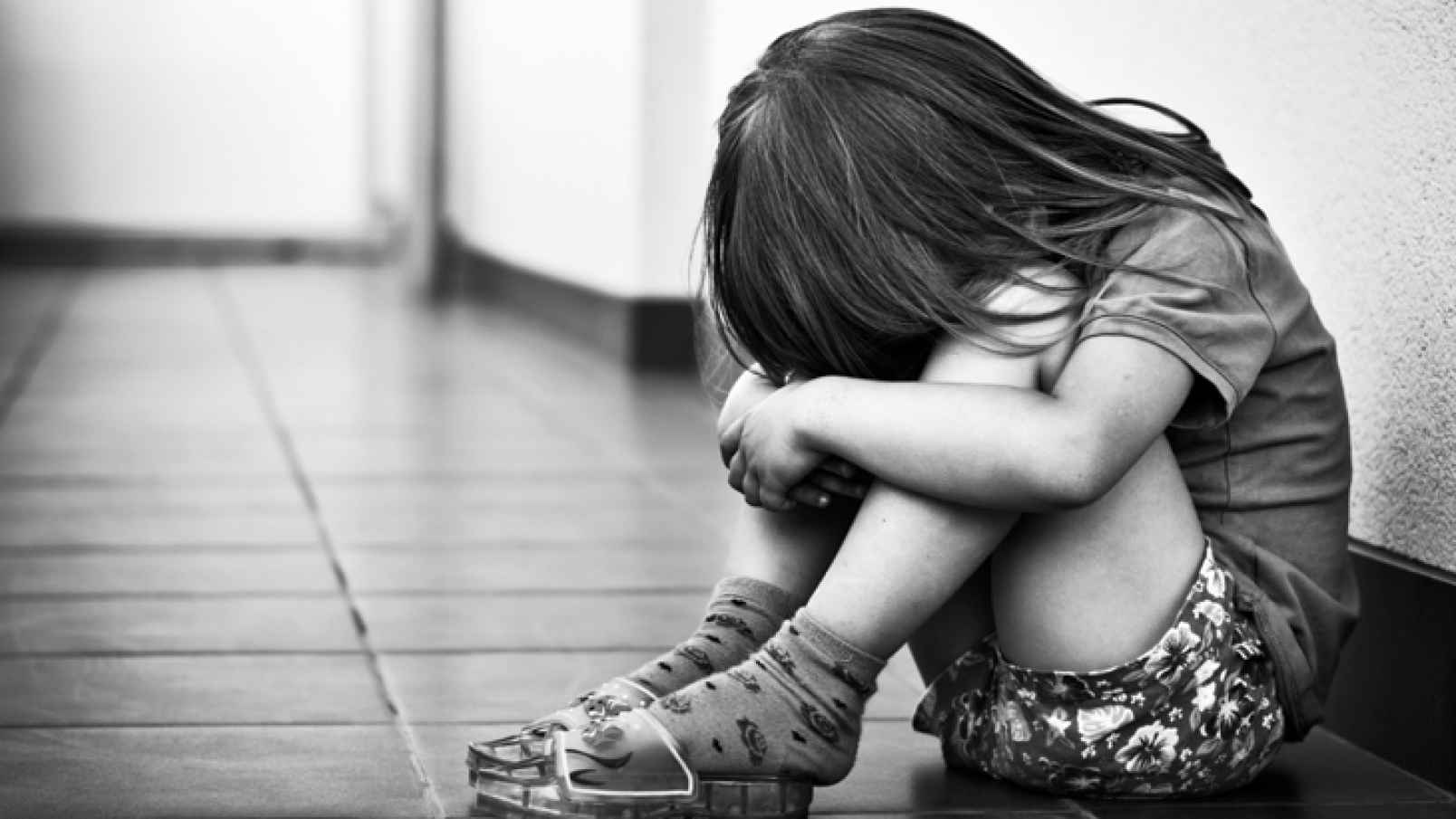 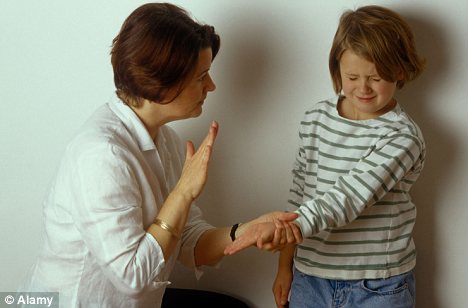 © 2016 Validation Training Institute
Normal Aging
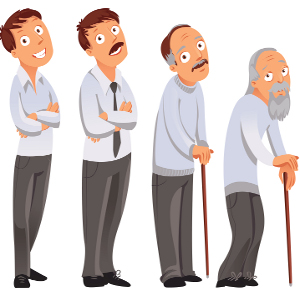 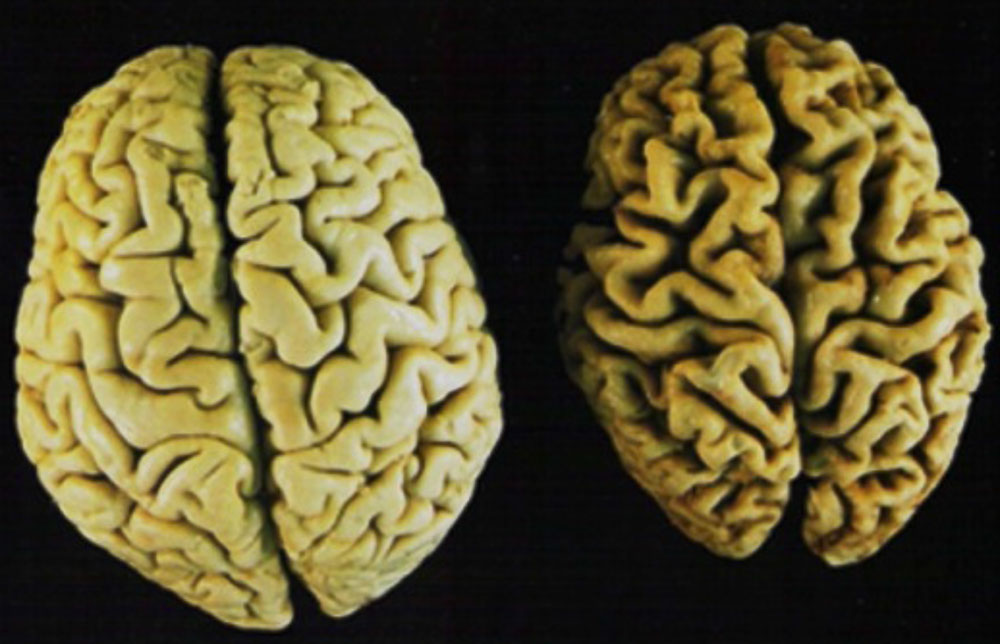 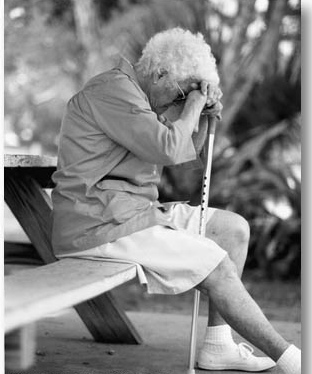 © 2016 Validation Training Institute
Old-old Age
Old Age
Adult
Young Adult
Adolescence
School Age
Play Age
Early Childhood
Infancy
Understanding people who respond best to Validation
Losses
No coping skills to handle losses
Gerotrancendence
+
Normal Aging
Integrity
Generativity
Intimacy
Identity

Industry
Initiative
Autonomy
Trust
Despair
Stagnation
Isolation
Identity Confusion
Inferiority
Guilt
Shame
Mistrust
Understanding people who respond best to ValidationLosses that come with aging
Social/psychological:
Death of loved ones, friends
Isolation
Loss of job or role in life
Lack of status respect
No one listens
Lack of sensory stimulation
Physical:
Short-term memory
Eyesight
Hearing
Circulation
Illnesses increase
Often ability to walk is reduced
© 2016 Validation Training Institute
Despair
Stagnation
Isolation
Identity- Confusion
Inferiority
Guilt
Shame
Mistrust
Understanding people who respond best to Validation
Feil’s Resolution Stage of Life
Task: to die in peace
Losses
No coping skills to 
handle losses
+
4 Phases of Resolution
Malorientation
	withdrawal
Time Confusion
	withdrawal
Repetitive Motion
	withdrawal
Vegetation
Disorientation
Understanding people who respond best to Validation
Feil’s Resolution Stage of Life
Task: to die in peace
There is a reason behind the behavior:
4 Phases of Resolution
Malorientation
	withdrawal
Time Confusion
	withdrawal
Repetitive Motion
	withdrawal
Vegetation
Retreat...
Relieve...
Resolve...
Relive...
Express unfulfilled needs...
Understanding people who respond best to Validation
Retreat...
Relieve...
Resolve...
Relive...
Express unfulfilled needs...
Basic Human Needs:
To reduce pain and discomfort
To have sensory stimulation
To be nurtured, feel safe and secure
To belong, to be loved
To express emotions and be heard
To be listened to and respected
To be useful
To be recognized, status, identity and self-worth
To restore a sense of equilibrium
To live in peace
To die in peace
The difference between a person with  Alzheimer’s disease and a disoriented very old person
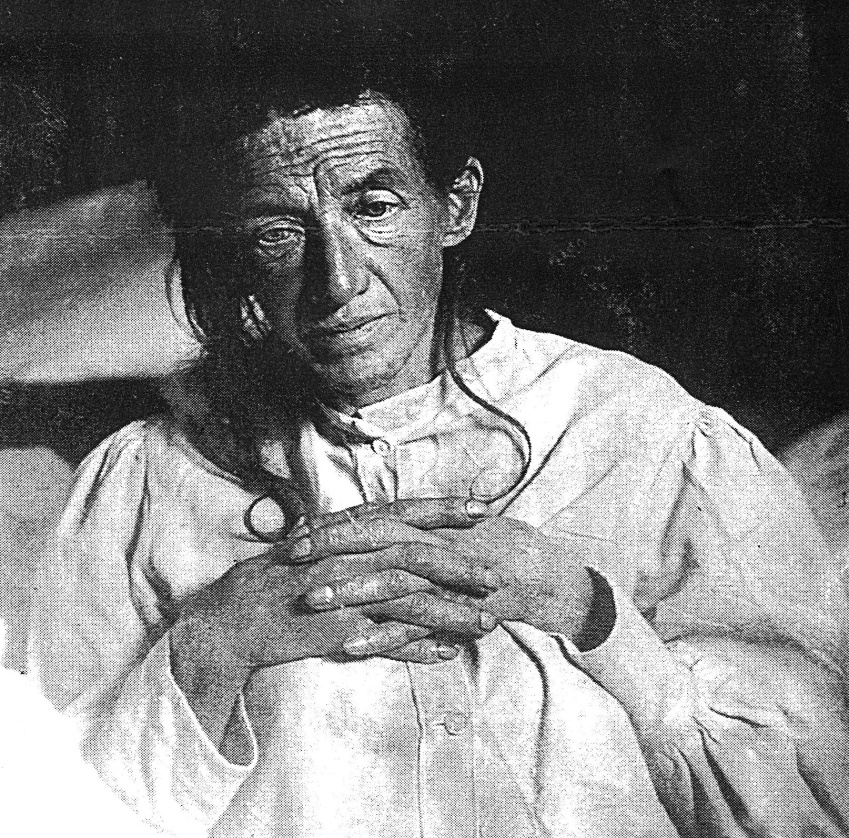 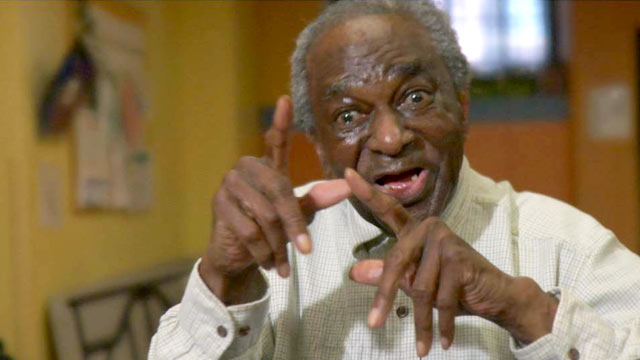 © 2016 Validation Training Institute
The Validation Process
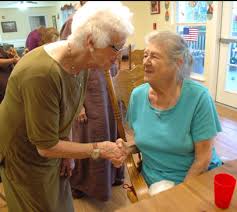 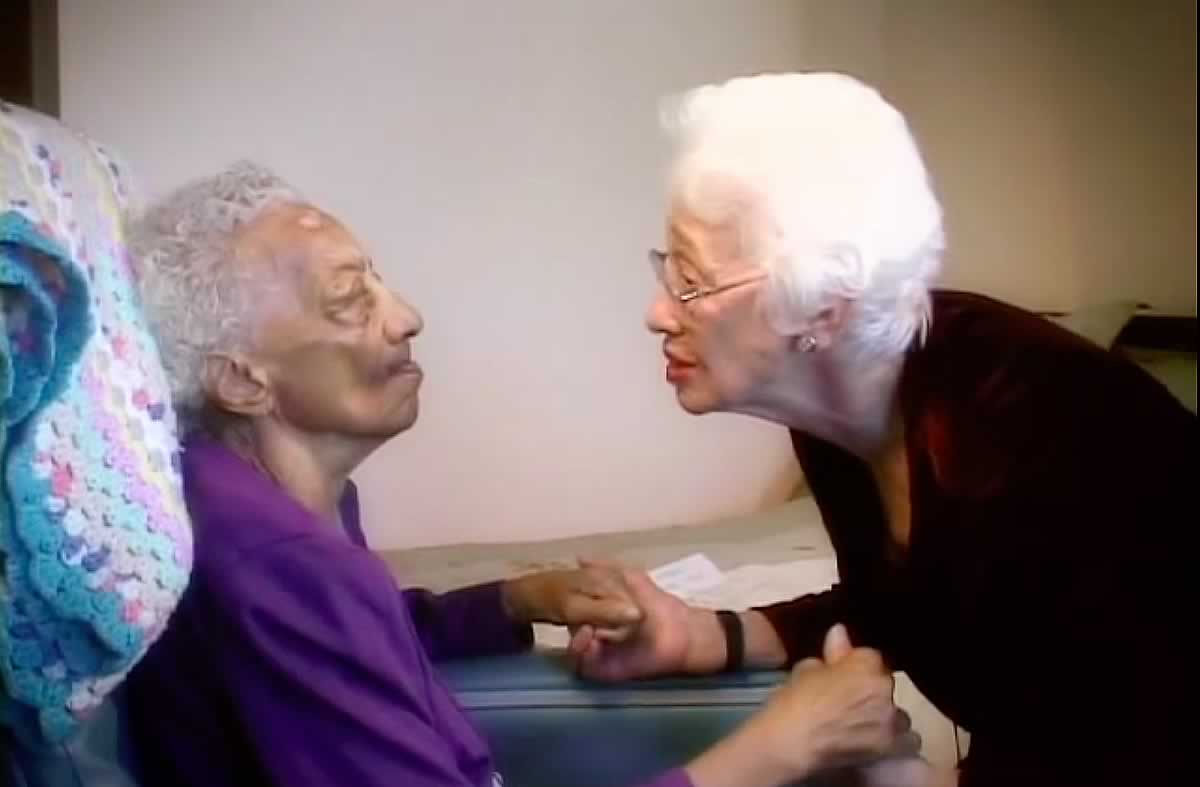 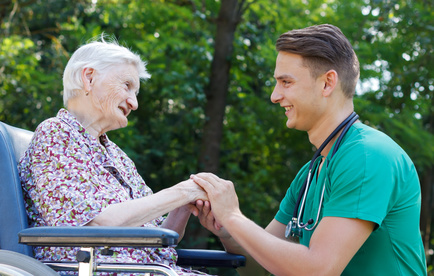 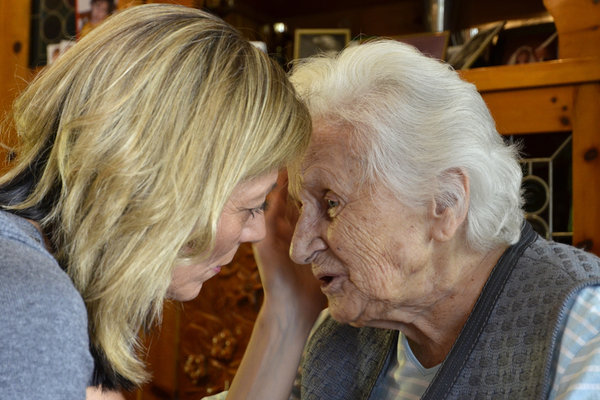 © 2016 Validation Training Institute
Validation goals – in the short term
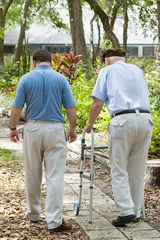 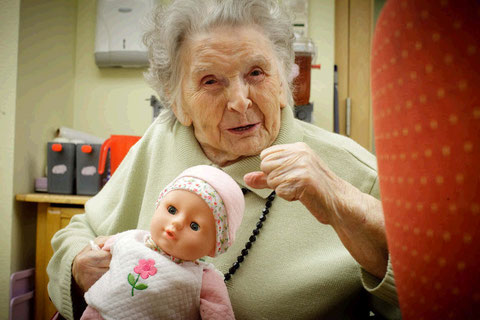 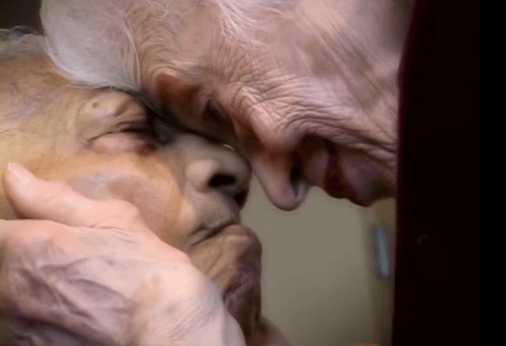 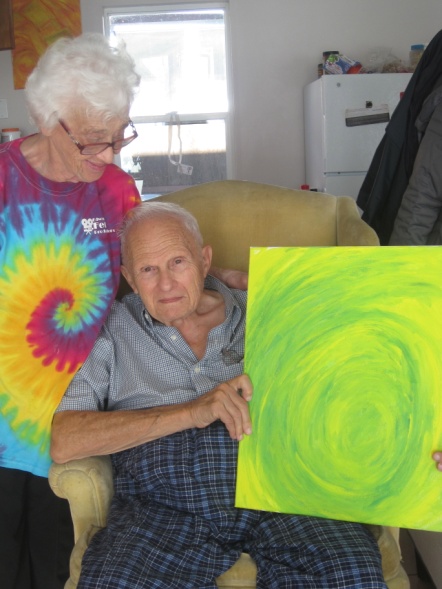 © 2016 Validation Training Institute
Validation goals – in the long term
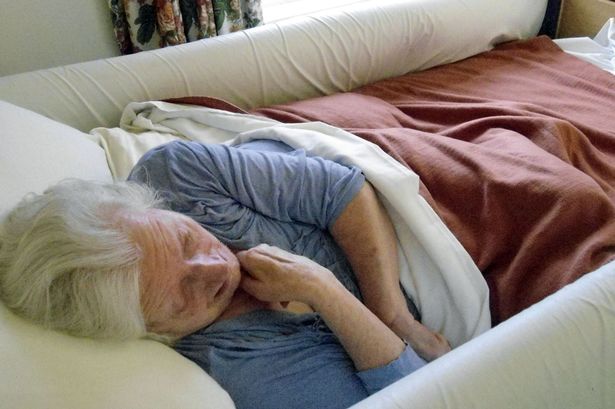 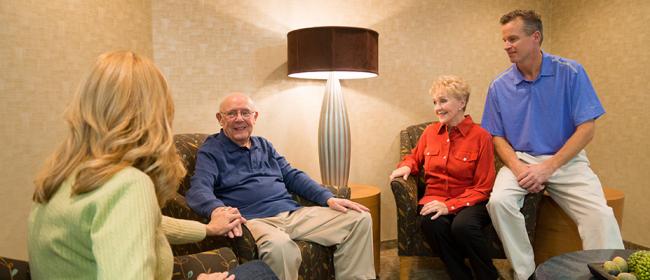 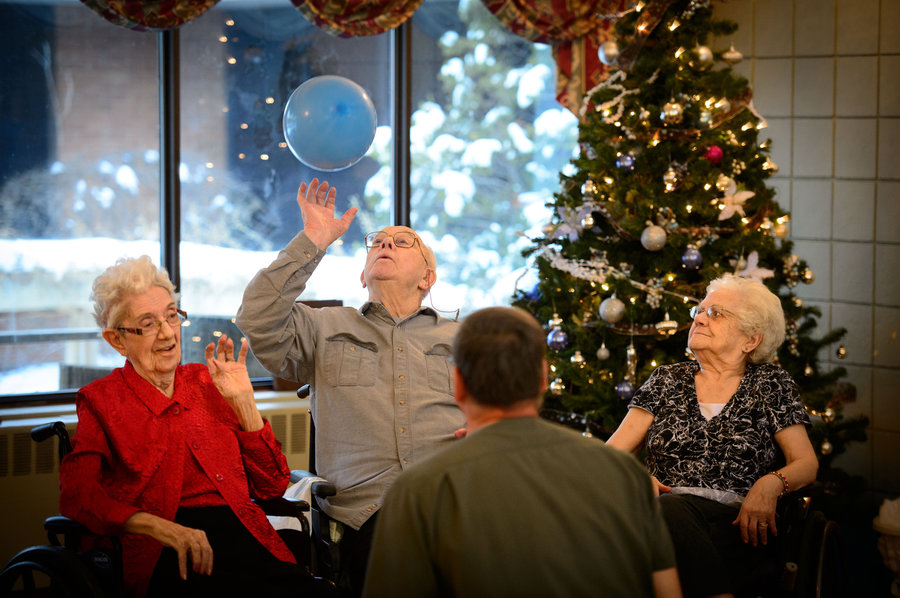 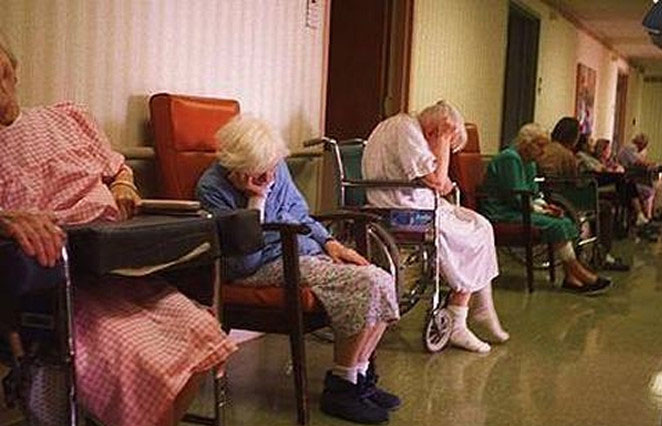 © 2016 Validation Training Institute
“Goals” of the Client
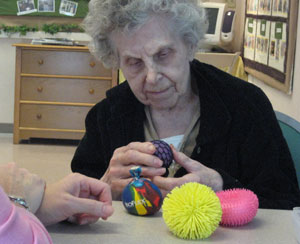 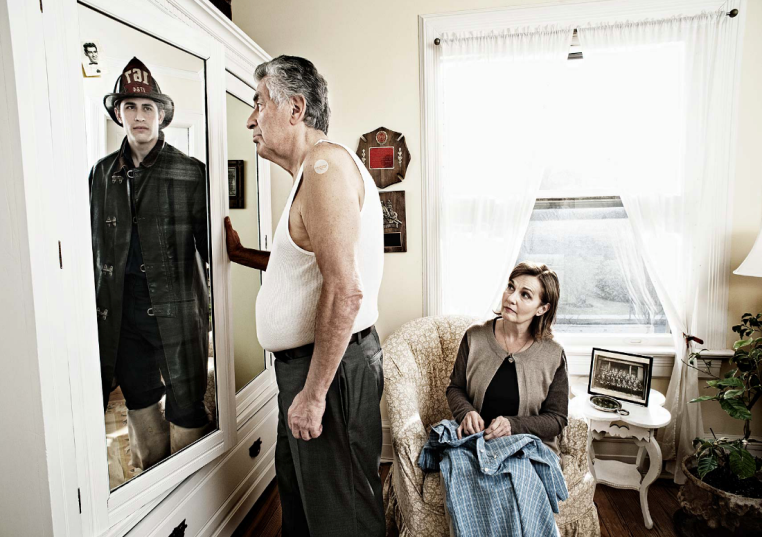 Re-live
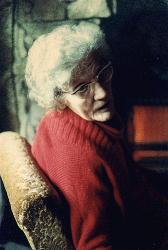 Relieve
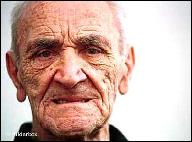 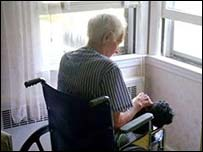 Retreat
Resolve
Express Needs
© 2016 Validation Training Institute
Four Phases of Resolution
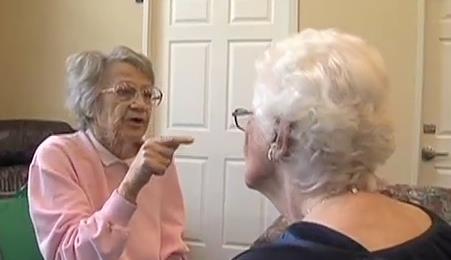 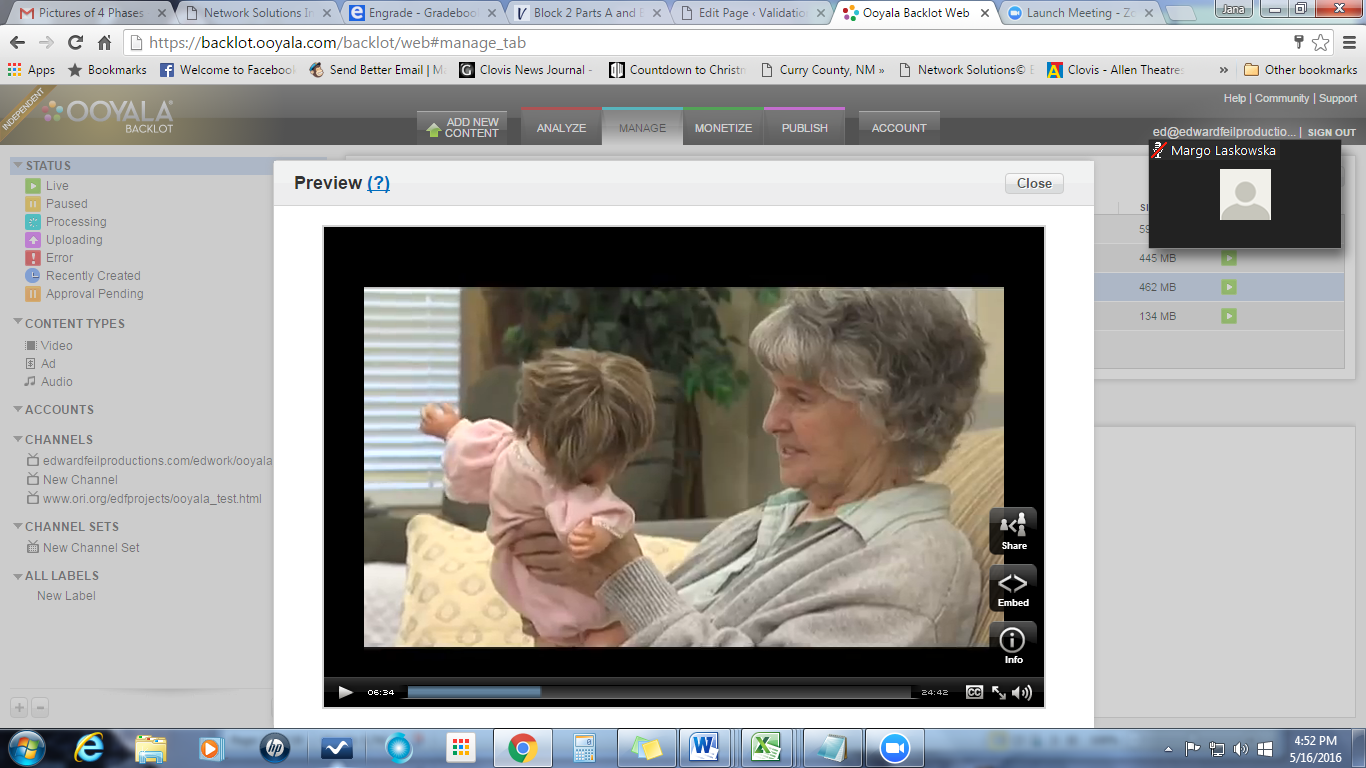 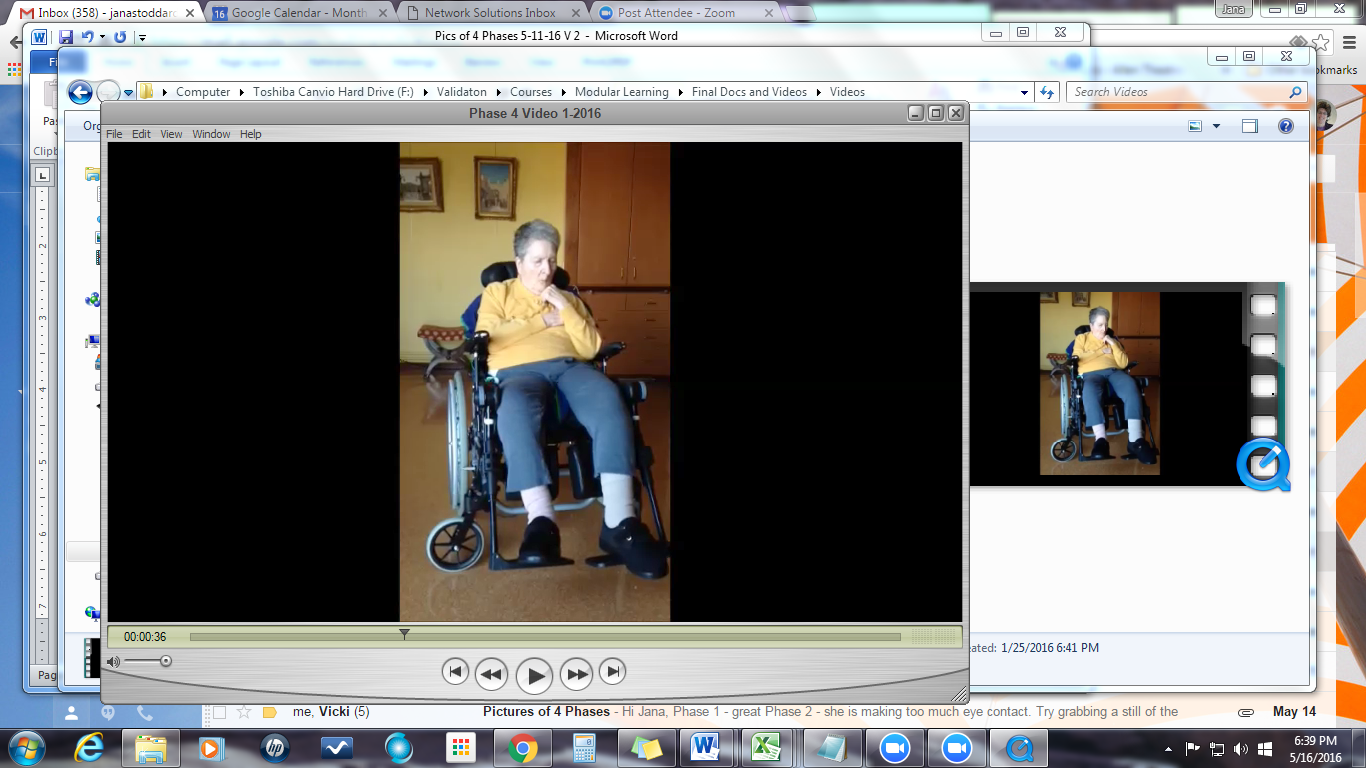 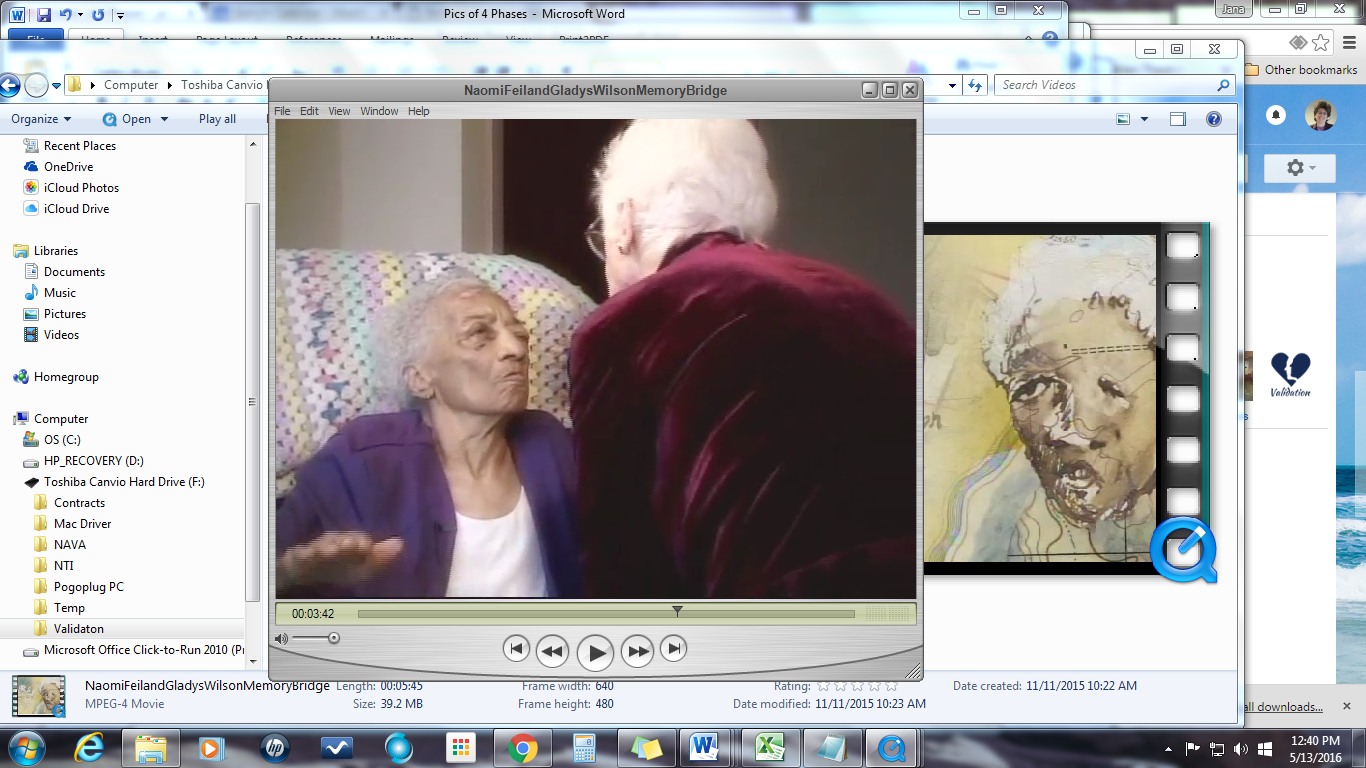 © 2016 Validation Training Institute
Malorientation
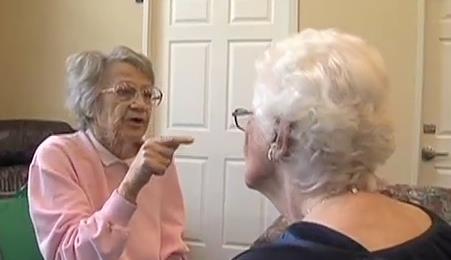 © 2016 Validation Training Institute
Techniques for Phase Oneverbal Validation techniques
Center
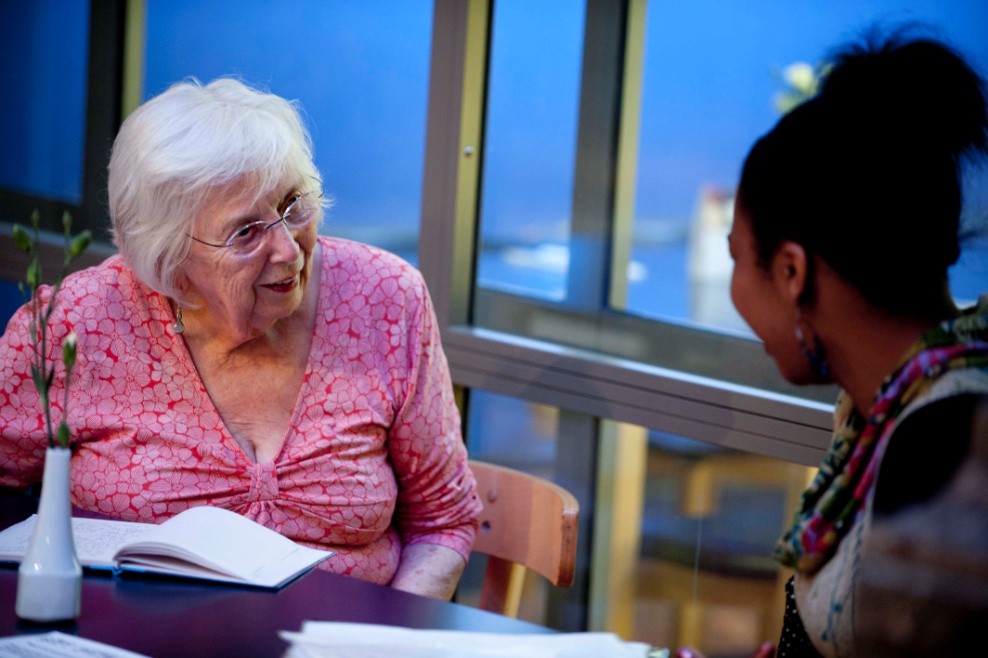 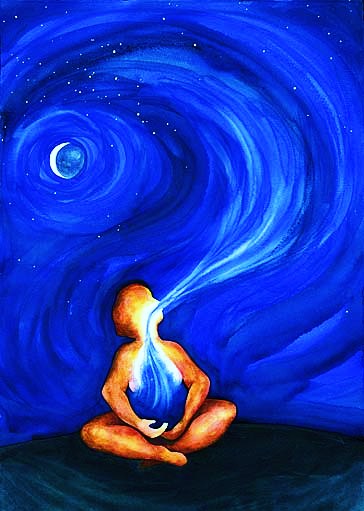 Observe
© 2016 Validation Training Institute
Techniques for Phase Oneverbal Validation techniques
Find the right distance
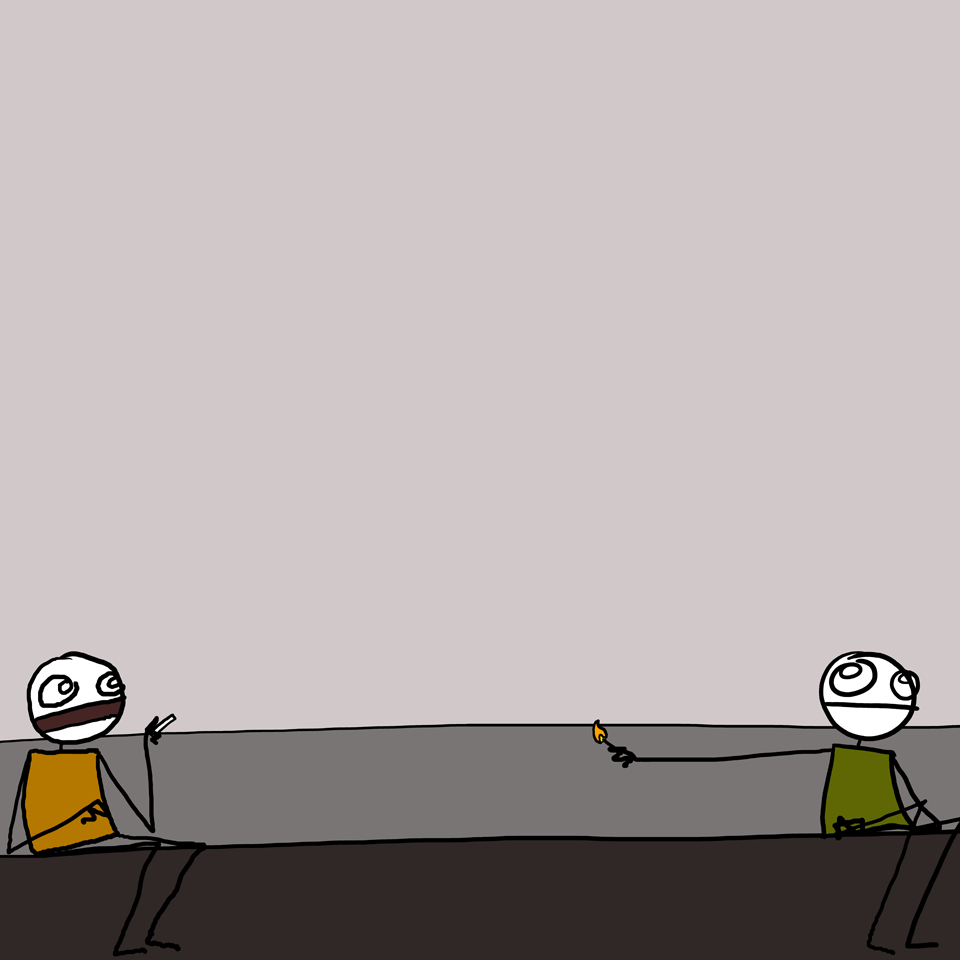 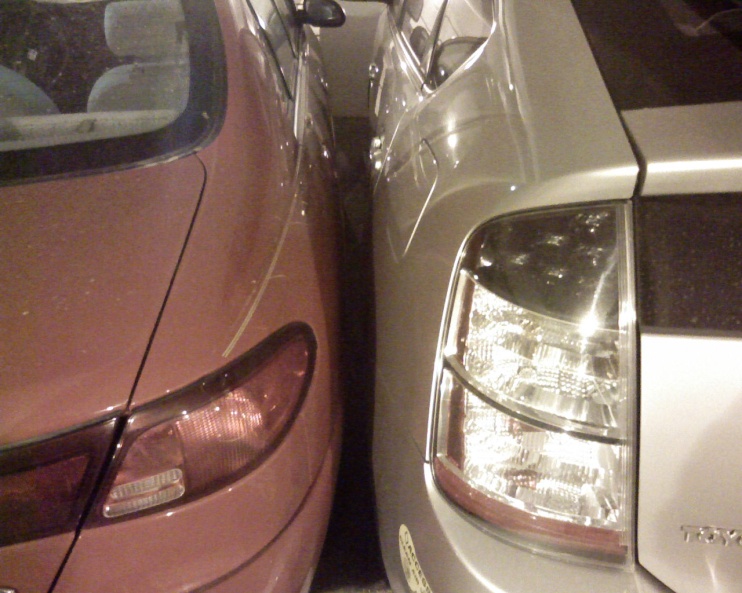 © 2016 Validation Training Institute
Verbal Validation techniques
Eye contact
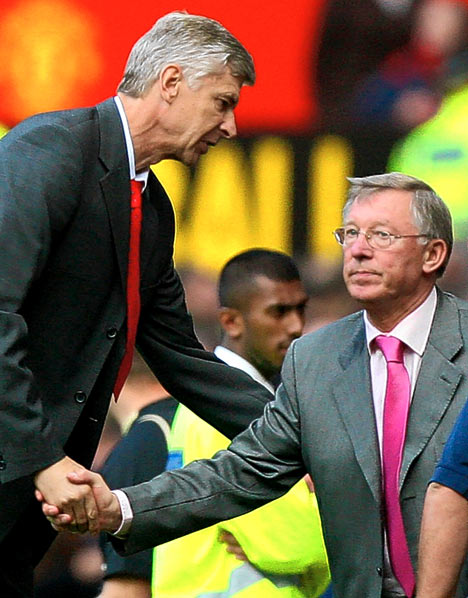 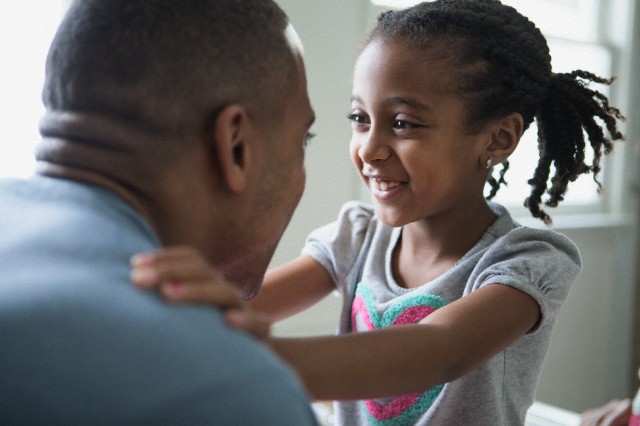 Verbal Validation techniques
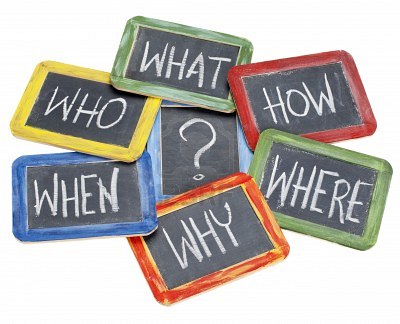 Rephrasing
ABCDE
ABEDC?
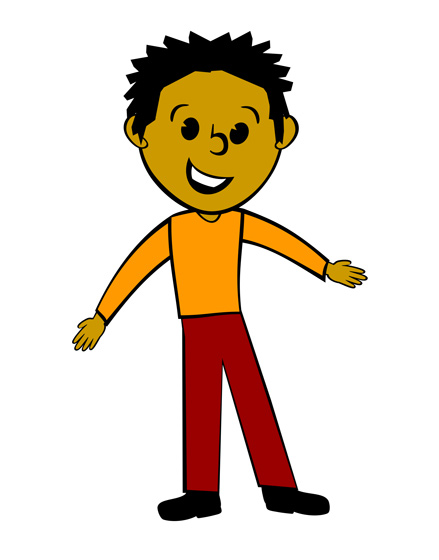 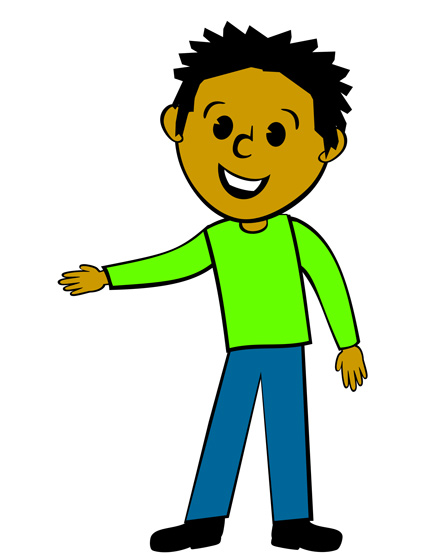 © 2016 Validation Training Institute
Verbal Validation techniques
Imagine the opposite
Ask the Extreme-Polarity
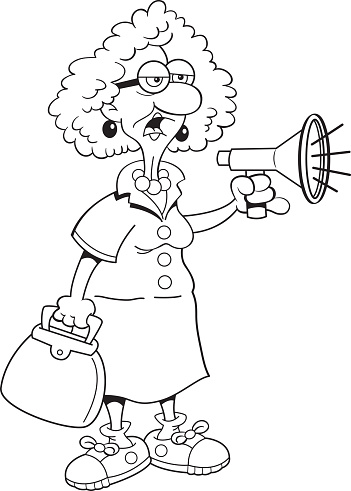 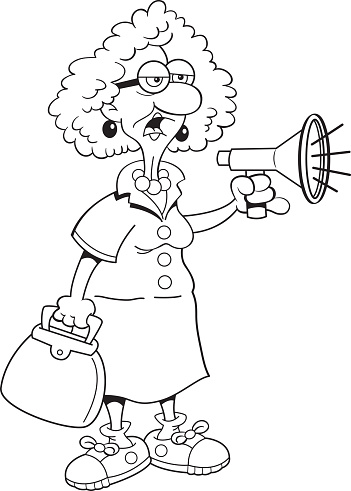 I have to go home now!
I have to go home now!
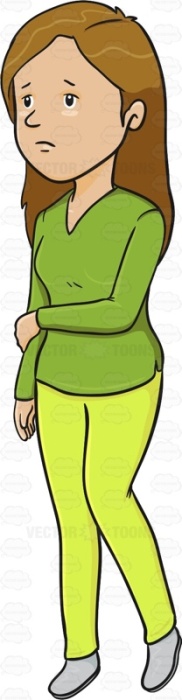 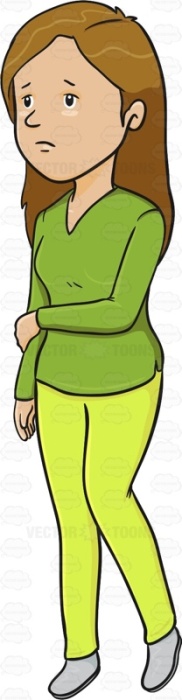 What would happen if  you stayed here?
What’s the worst thing about being here?
© 2016 Validation Training Institute
Verbal Validation techniques
Reminiscing
Find an old coping mechanism
I miss my home.
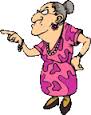 I miss my home.
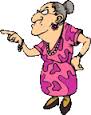 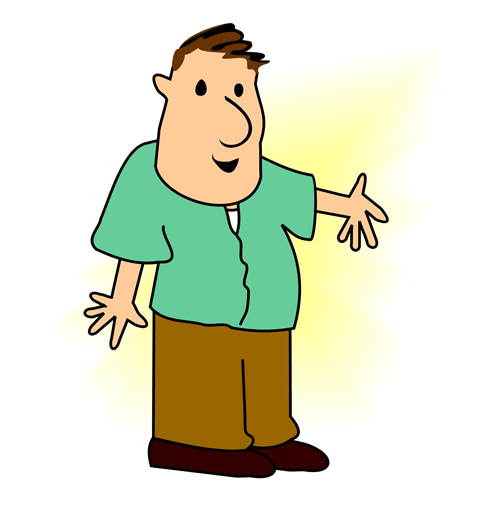 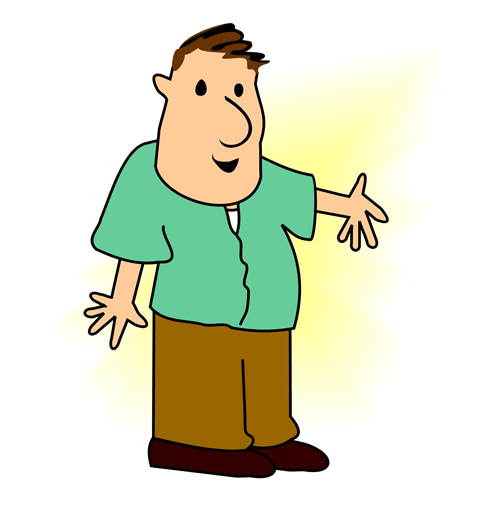 Have you ever missed something before? What did you do? What helped?
What was home like?
© 2016 Validation Training Institute
Verbal Validation techniques
Preferred Sense
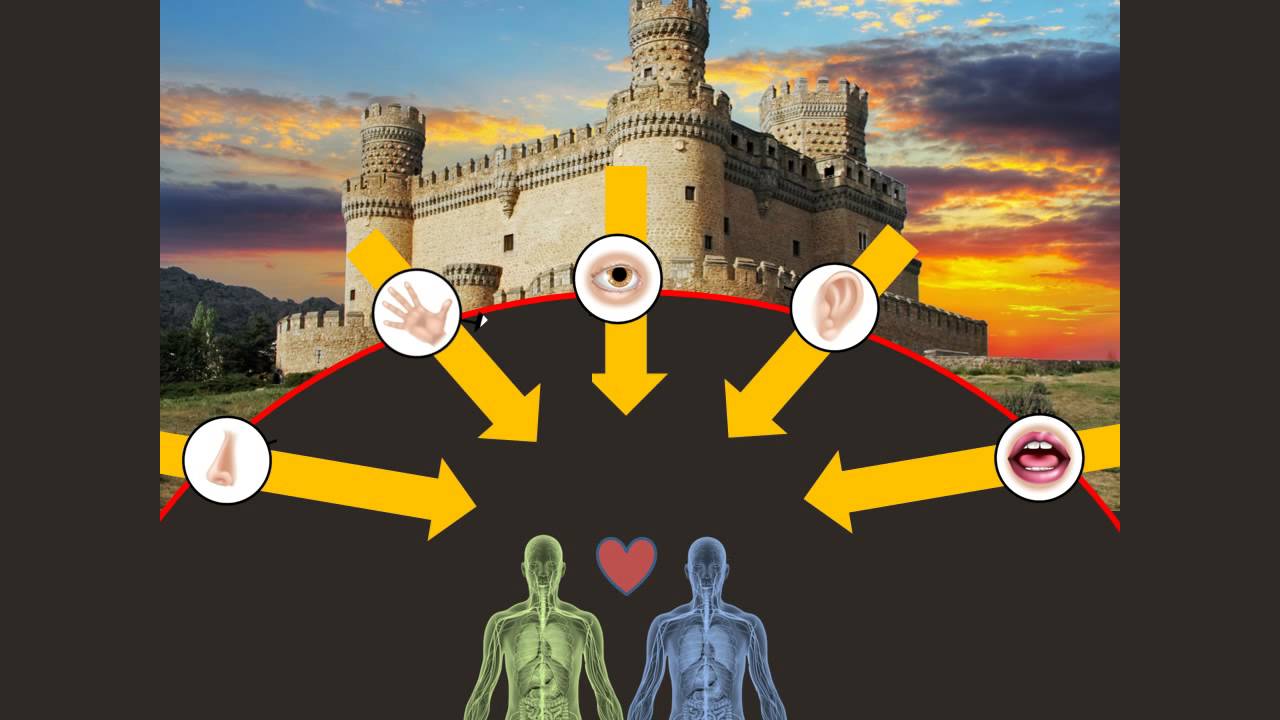 Listen for sensory word choices
Breathing
Tone of voice
Eye Cues
© 2016 Validation Training Institute
Guidelines for videos
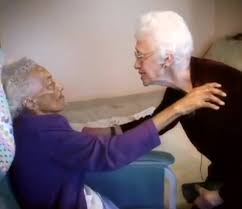 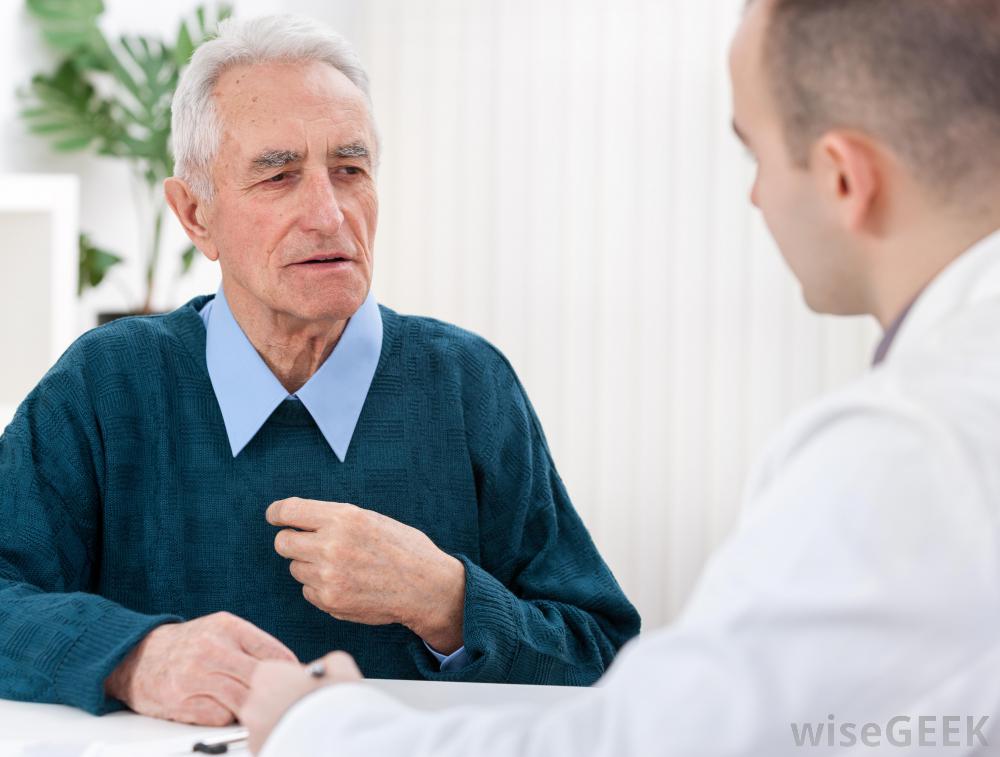 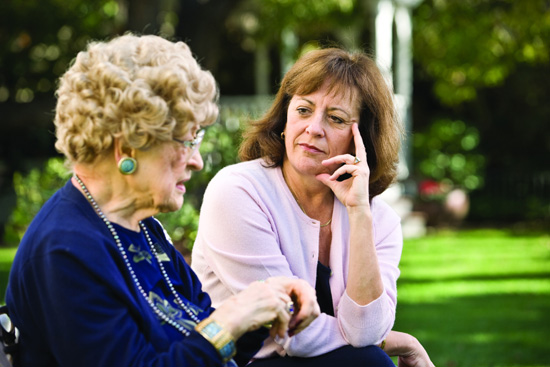 © 2016 Validation Training Institute
Time Confusion
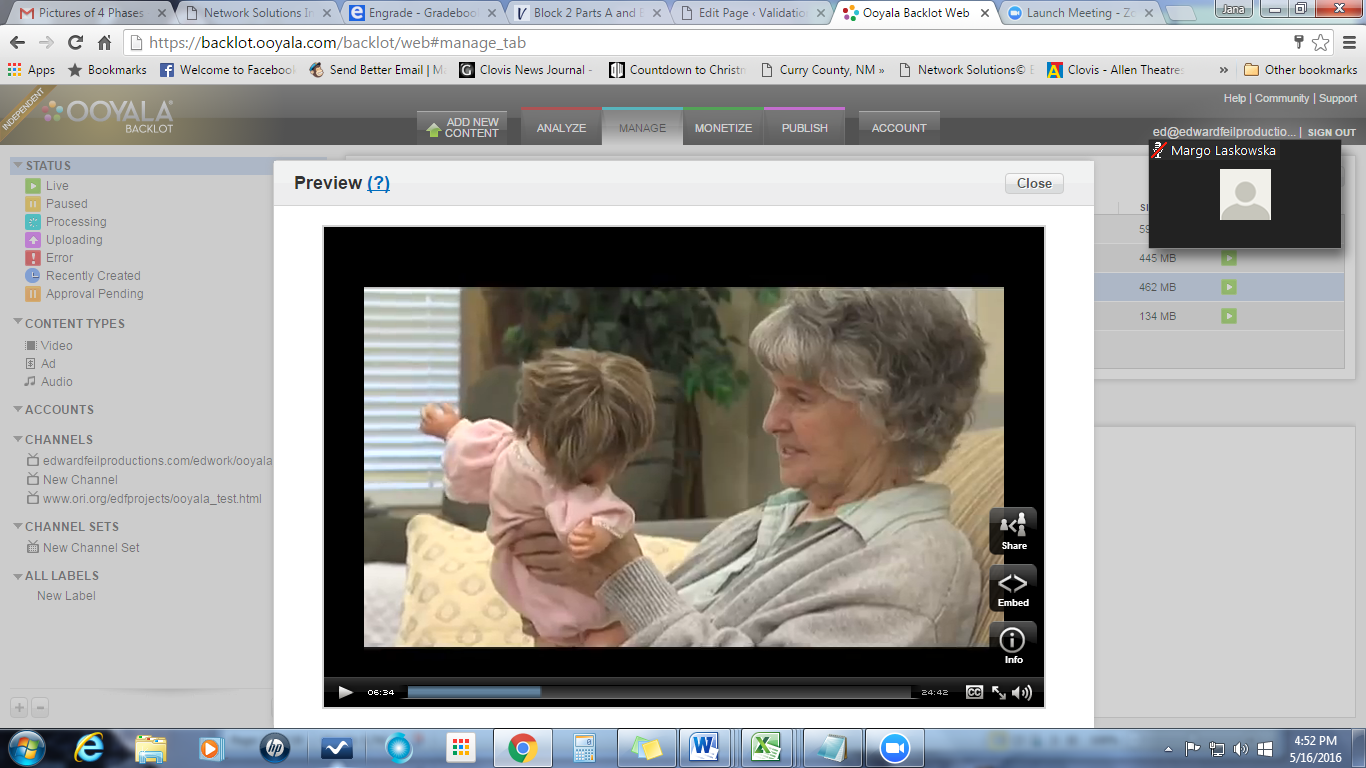 © 2016 Validation Training Institute
Techniques for Phase TwoNon-verbal Validation Techniques
Use Anchored Touch
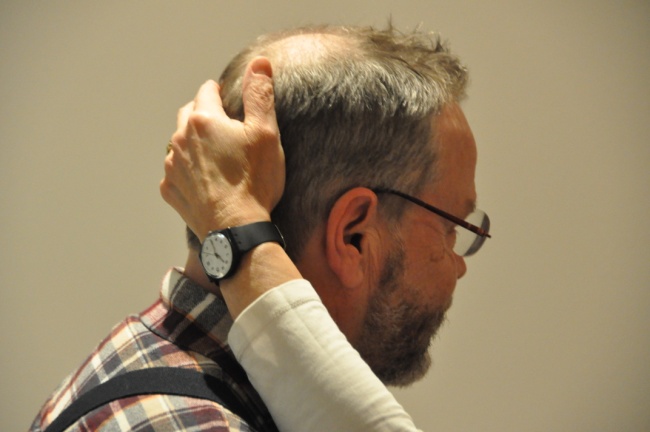 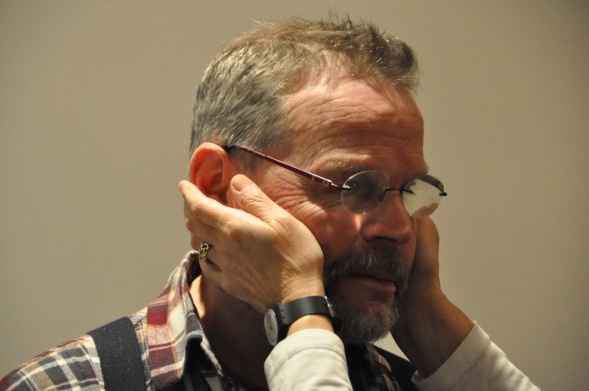 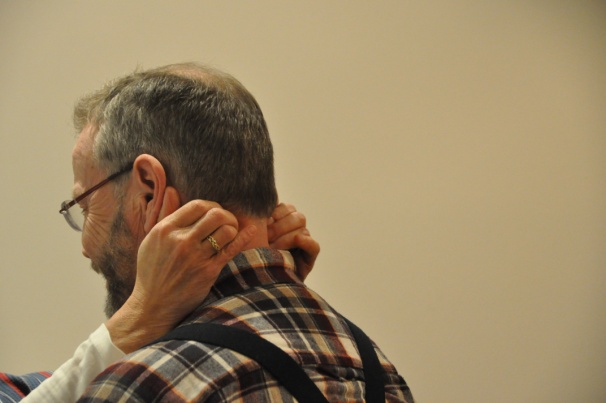 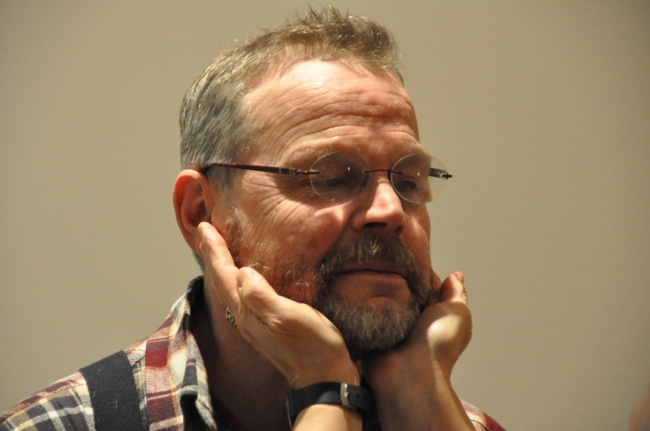 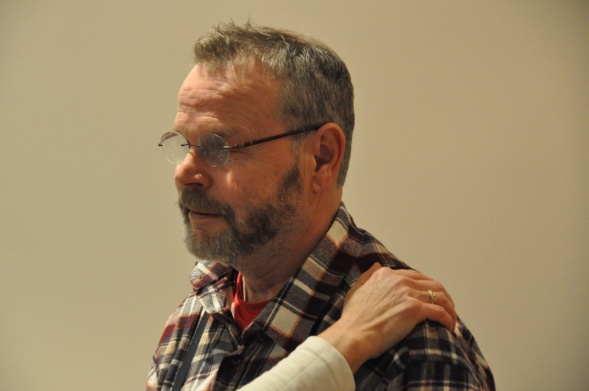 © 2016 Validation Training Institute
Non-verbal Validation techniques
clear, low, warm, loving voice tone
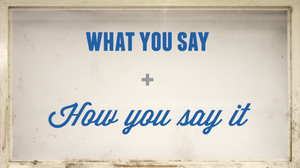 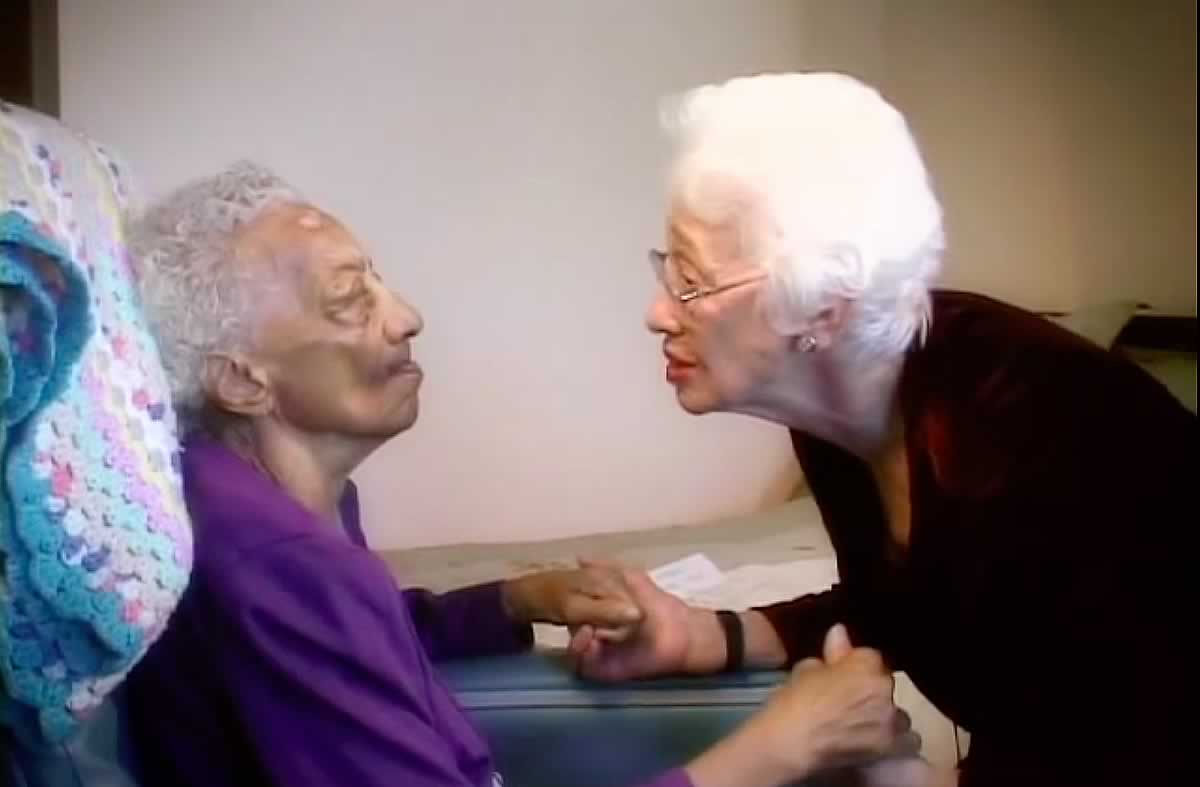 Genuine, direct eye contact
© 2016 Validation Training Institute
Non-verbal Validation Techniques
Observe the emotion, match their emotion
Express their emotion - with emotion
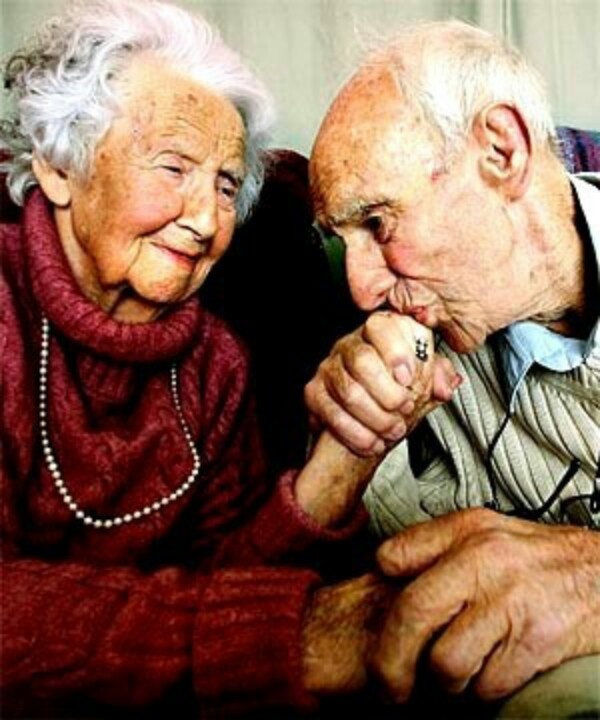 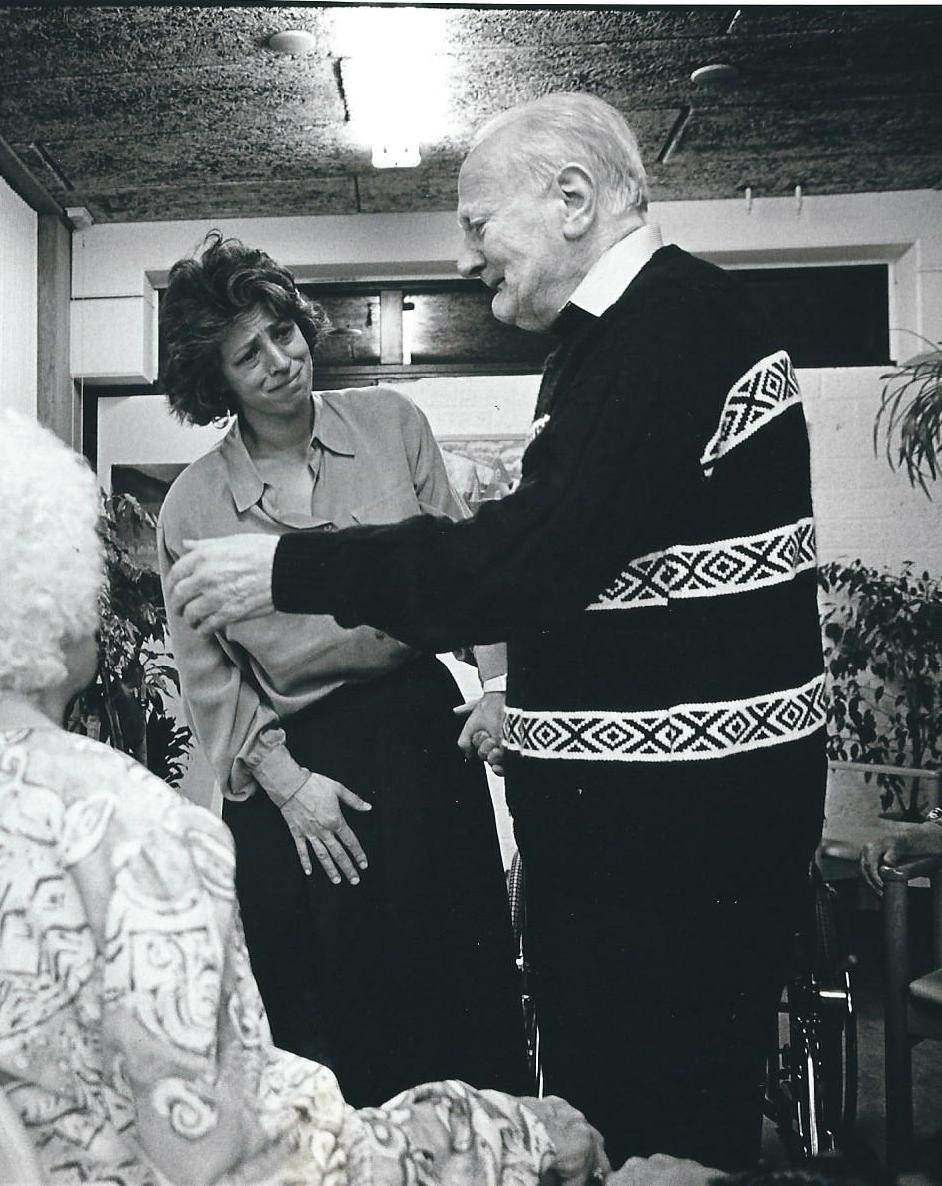 © 2016 Validation Training Institute
Non-verbal Validation Techniques
Use ambiguity
Use music and movement
He/she/it
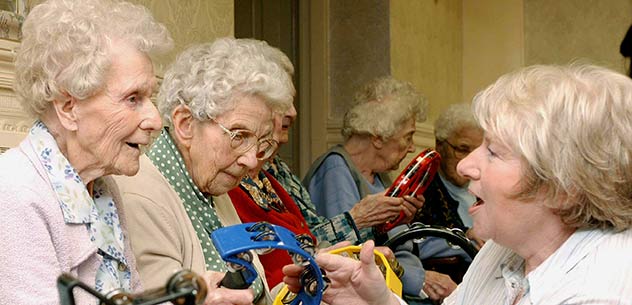 They/those
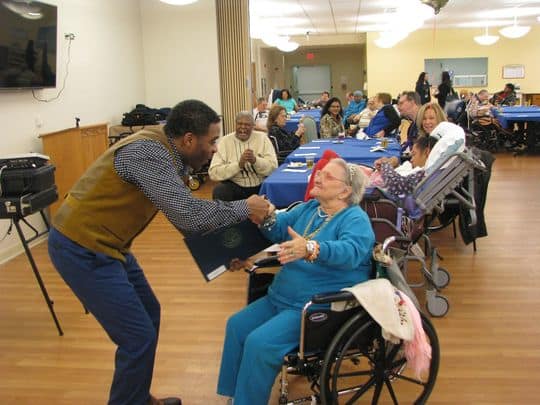 © 2016 Validation Training Institute
Non-verbal Validation techniques
Link the behavior to the need
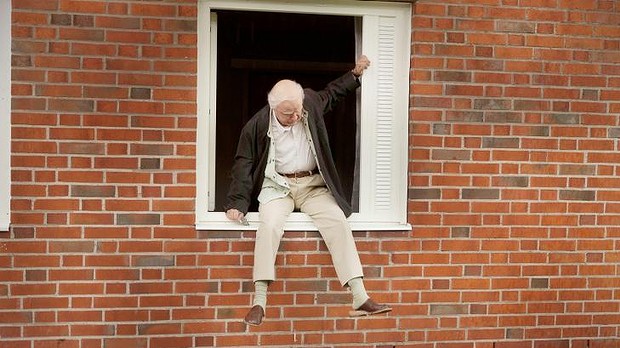 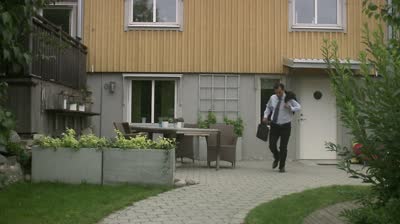 © 2016 Validation Training Institute
Preferred sense – eye cues
visual
auditory
kinesthetic
Songs
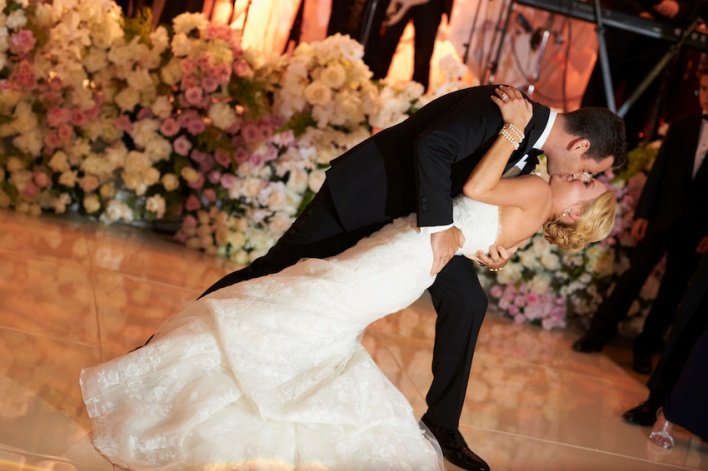 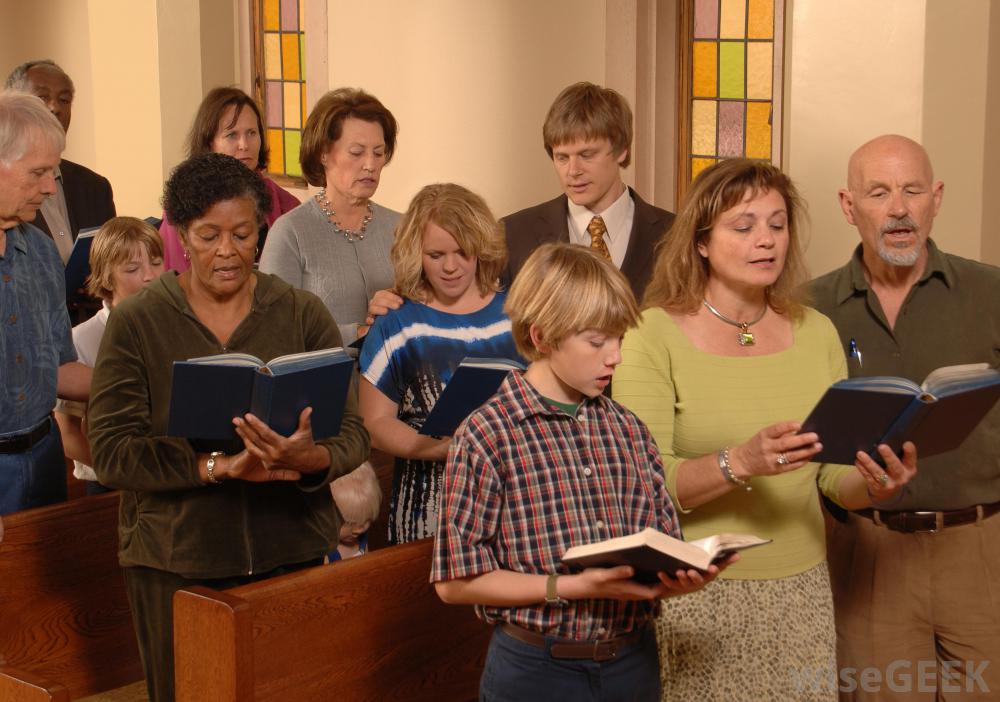 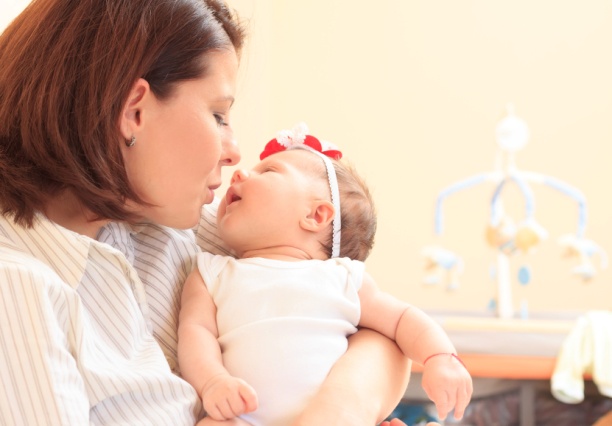 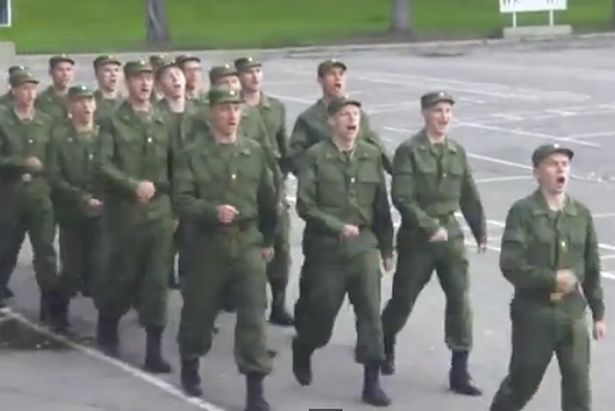 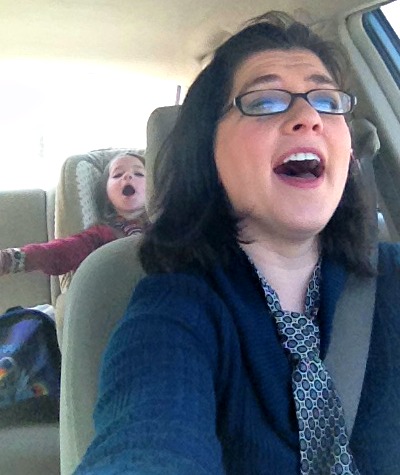 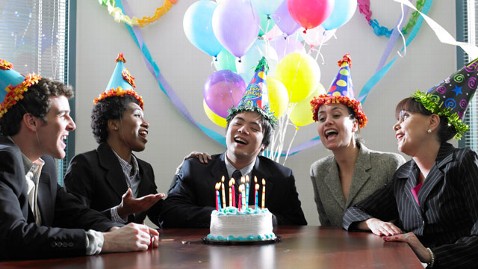 © 2016 Validation Training Institute
Repetitive Motion
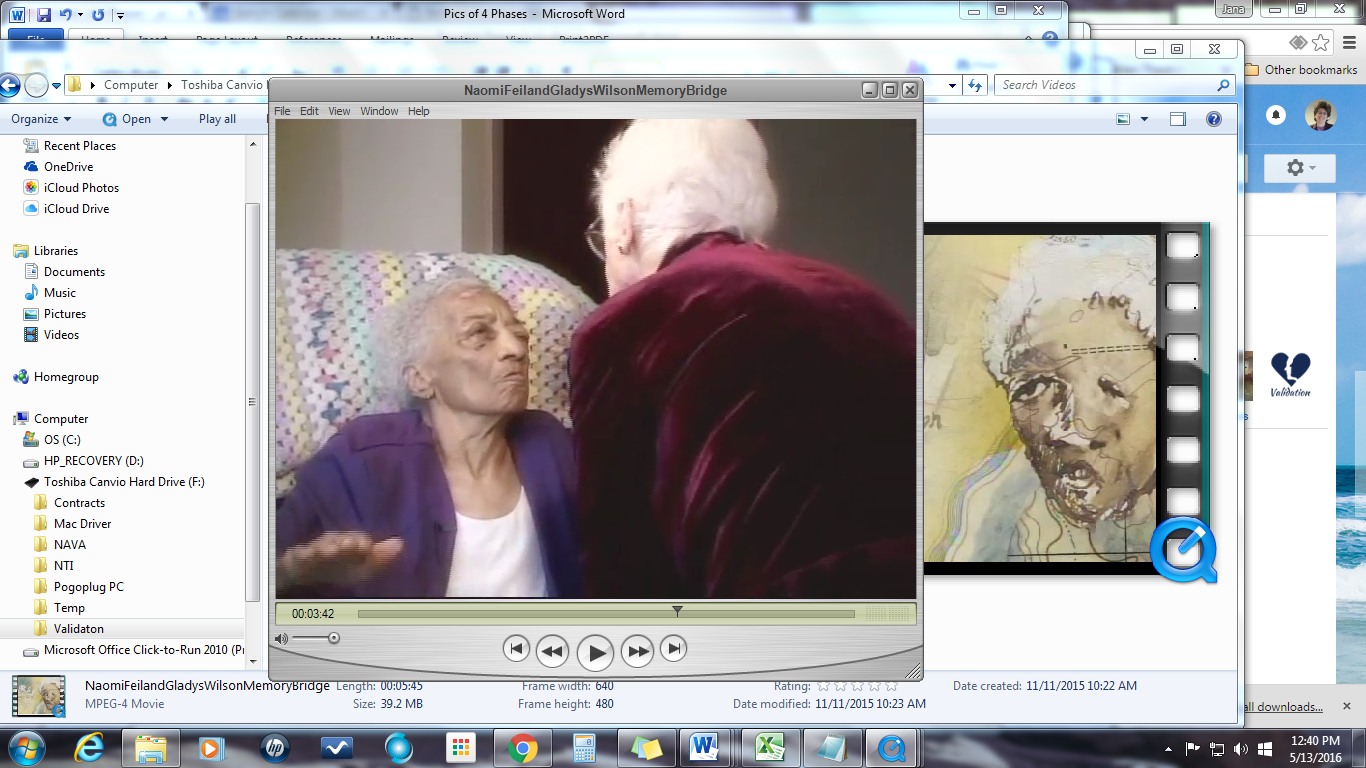 © 2016 Validation Training Institute
Techniques for Phase Three
Mirroring with empathy
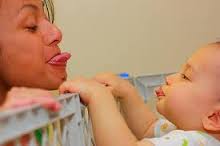 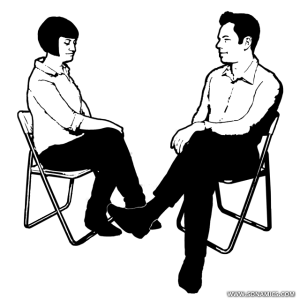 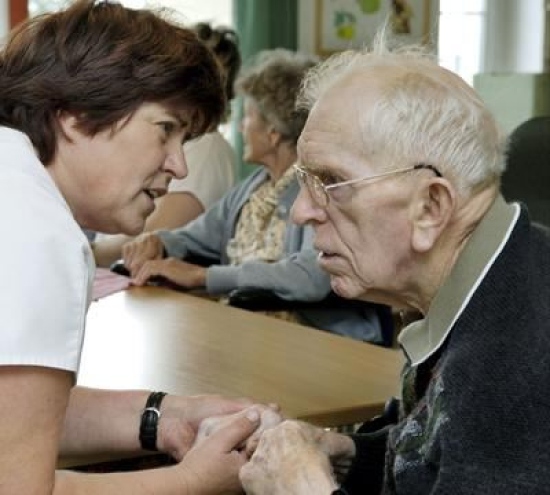 © 2016 Validation Training Institute
Non-verbal Validation Techniques
Use Anchored Touch
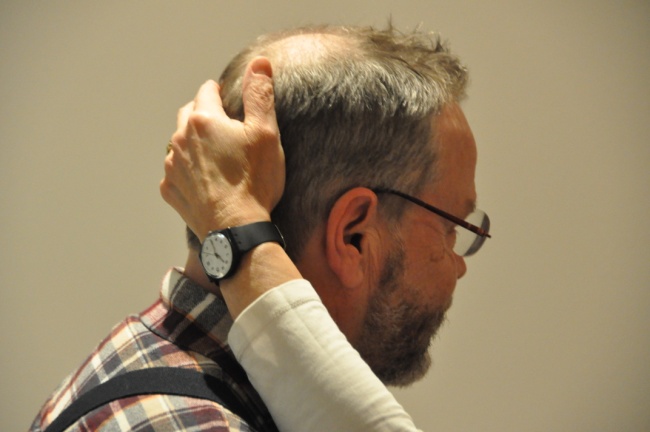 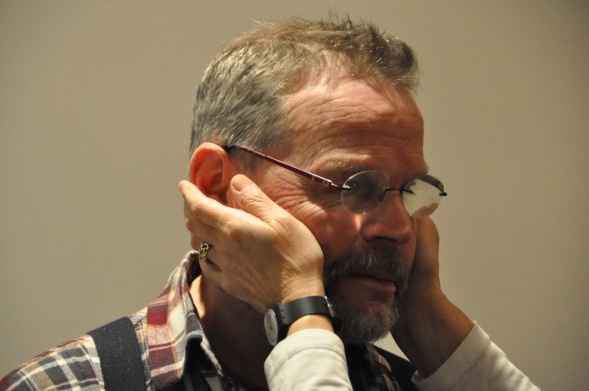 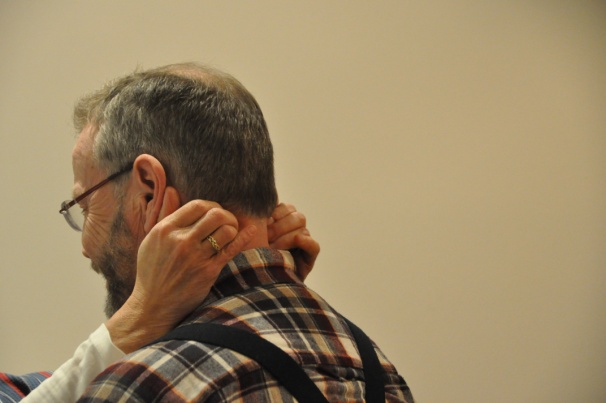 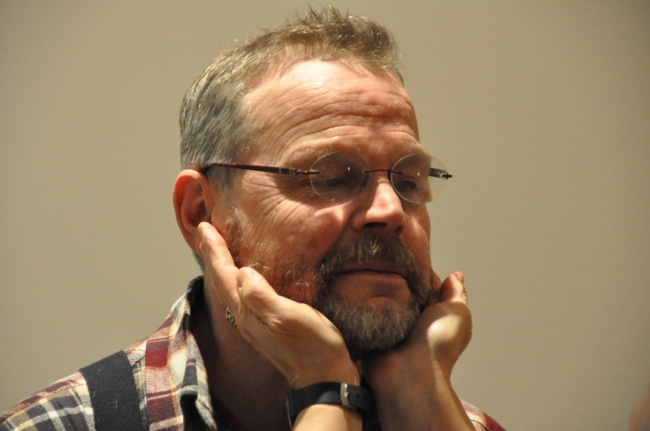 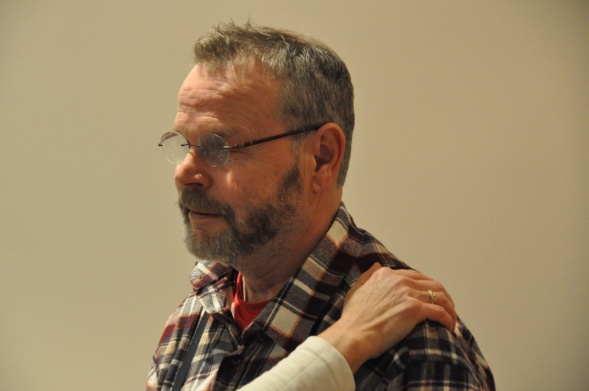 © 2016 Validation Training Institute
Non-verbal Validation techniques
Say the emotion – with emotion
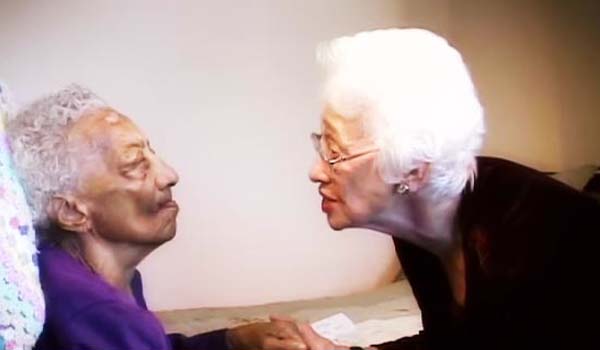 Are you sad? I see a tear.
© 2016 Validation Training Institute
Non-verbal Validation techniques
Ambiguity
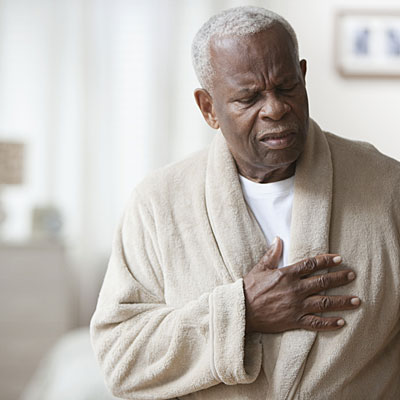 Does “it” hurt
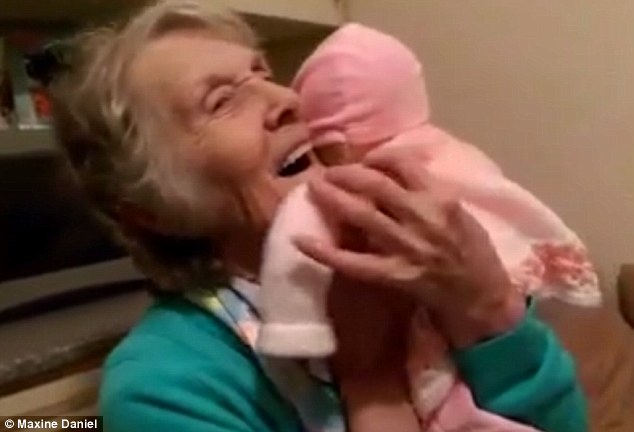 You love “her”
What did “they” do?
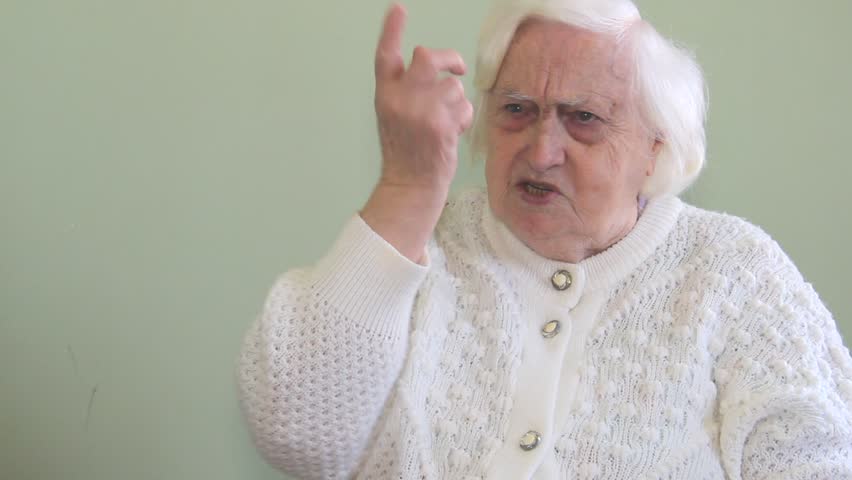 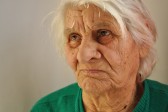 Do you miss “him”
© 2016 Validation Training Institute
Non-verbal Validation techniques
Link the behavior to the need
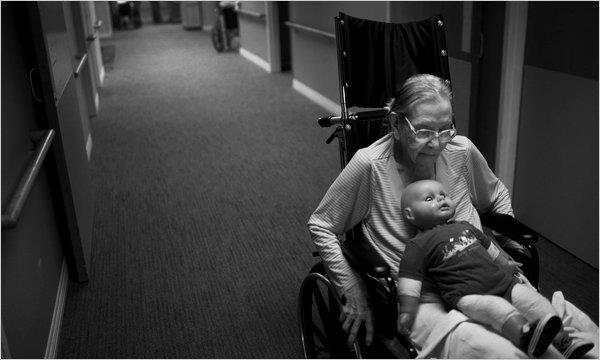 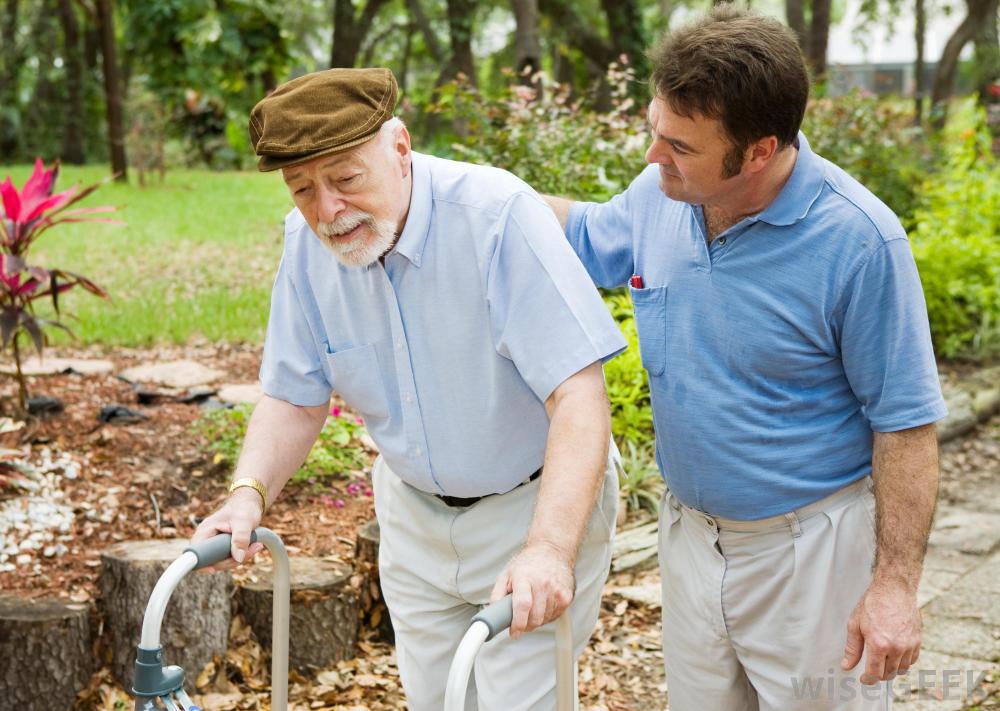 To give/get love?
To be useful?
To be recognized?
To be safe?

To be a mother?
To be working?
To go home?
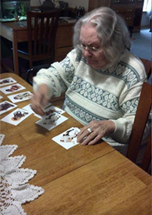 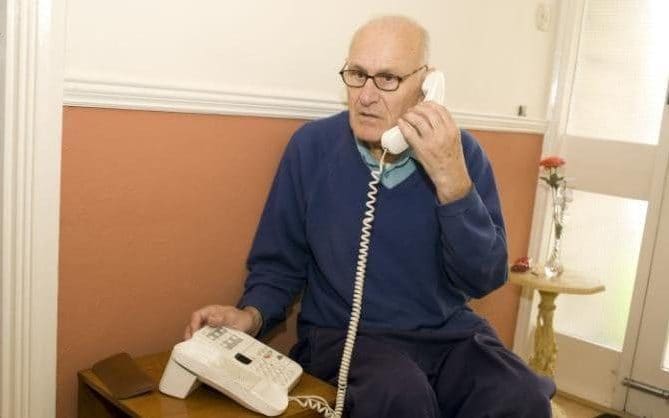 © 2016 Validation Training Institute
Music
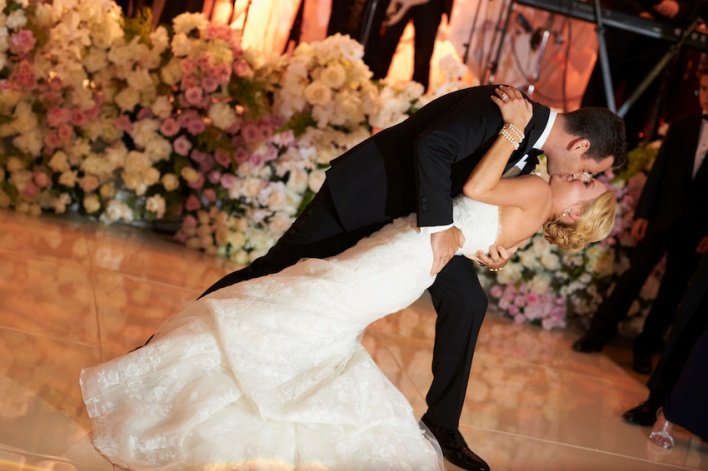 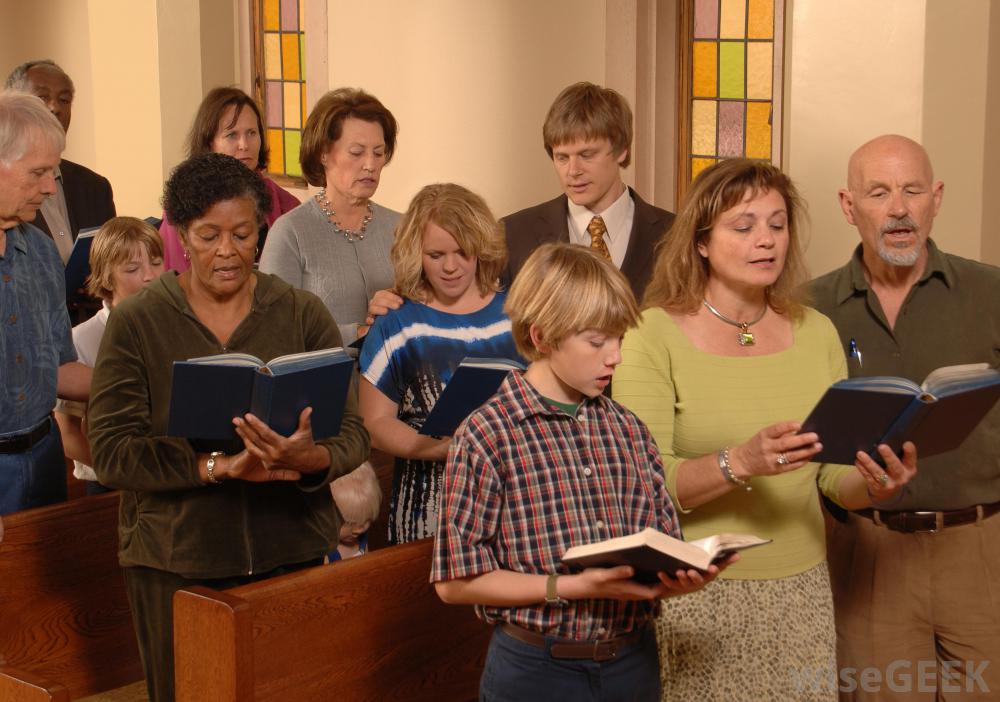 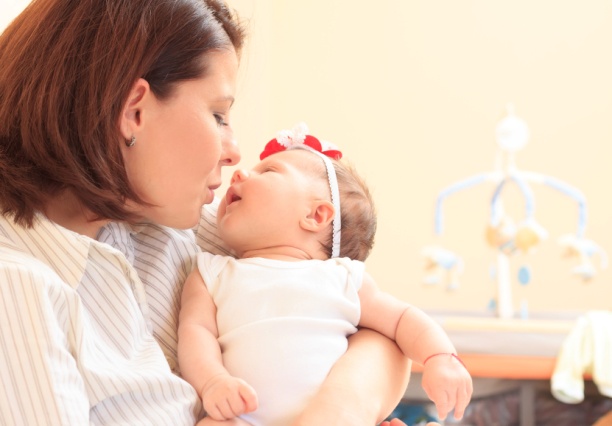 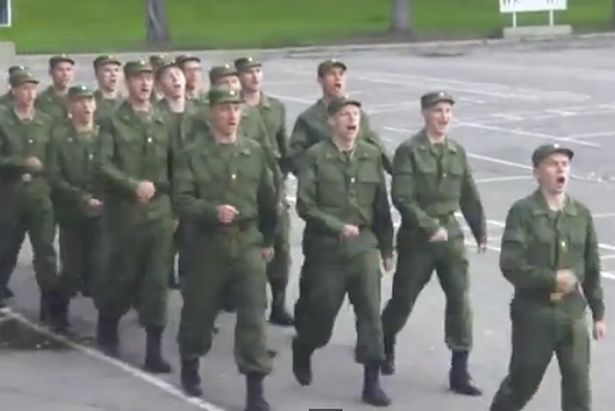 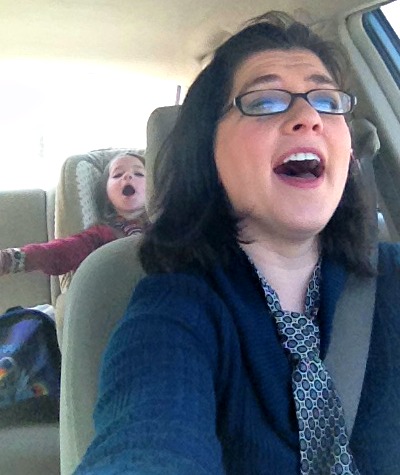 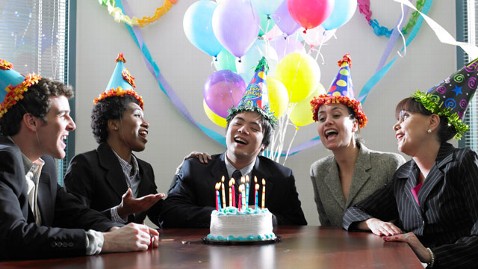 © 2016 Validation Training Institute
Vegetation
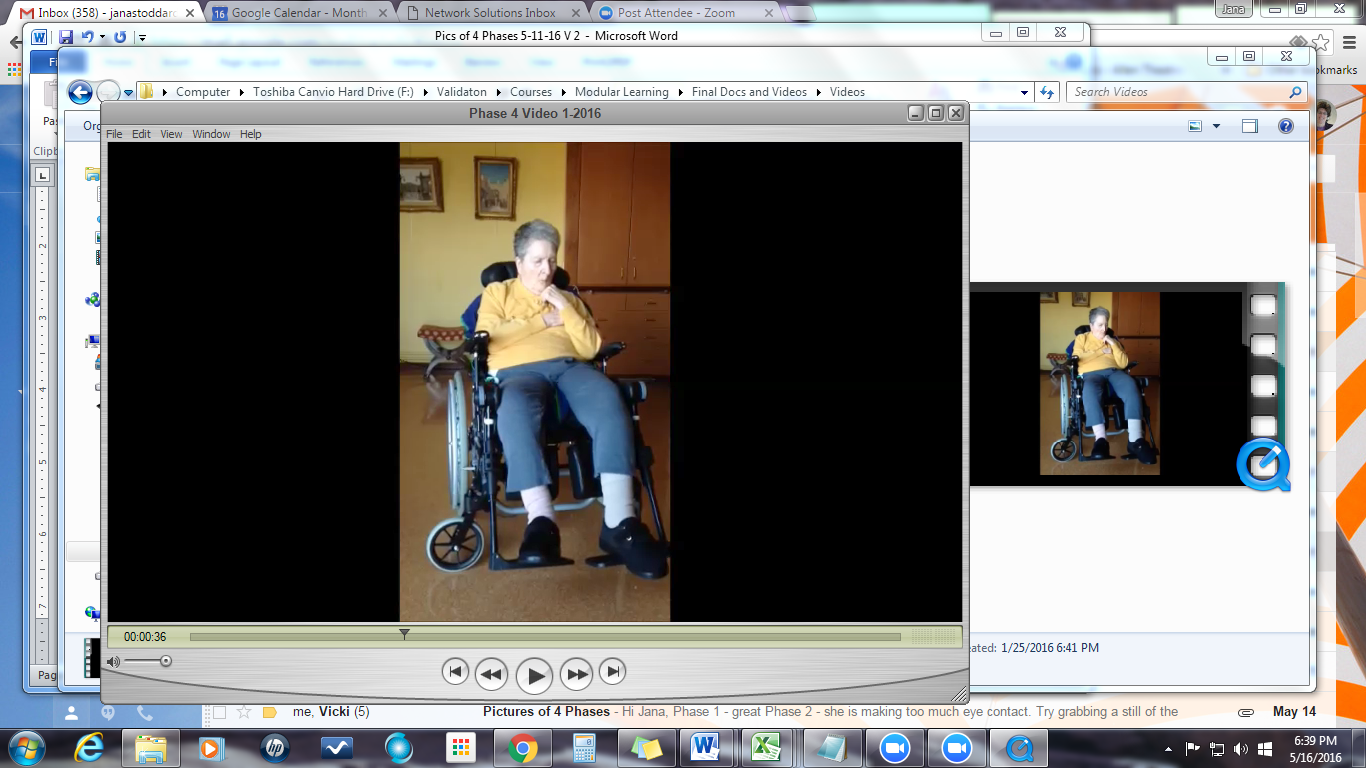 © 2016 Validation Training Institute
Techniques for people in Vegetation
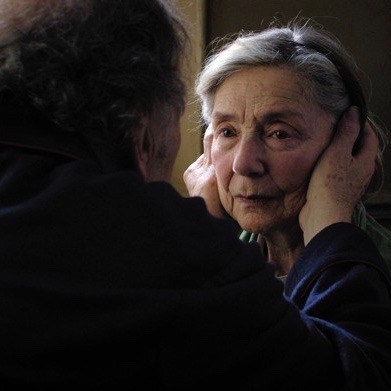 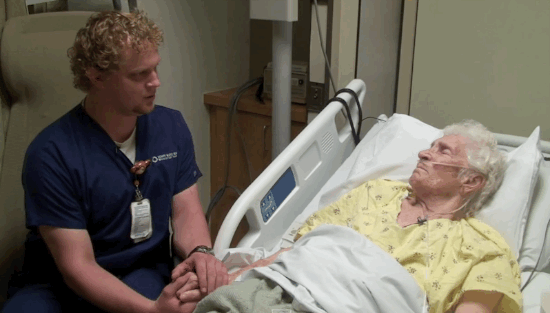 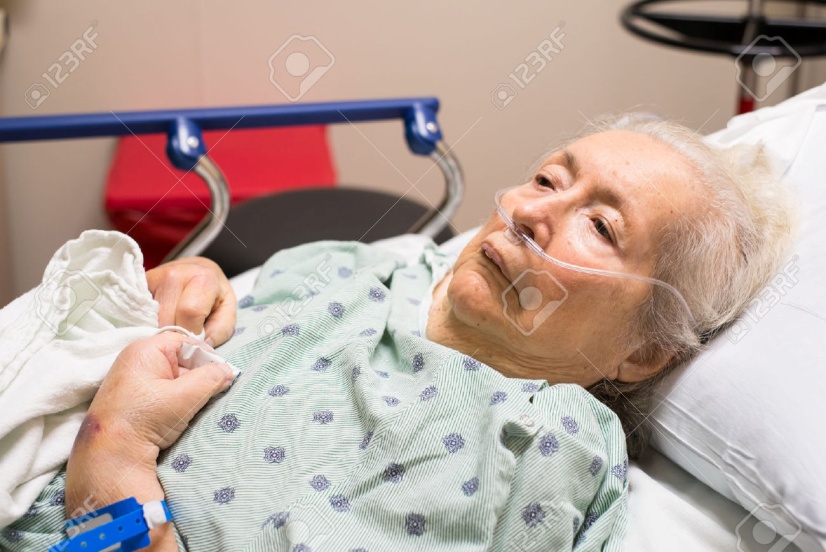 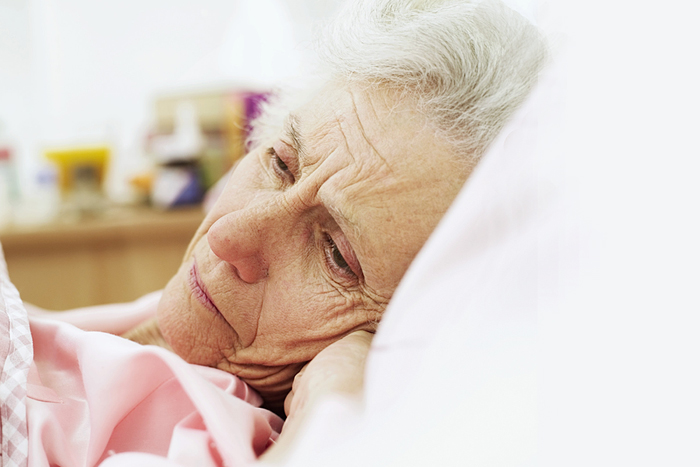 © 2016 Validation Training Institute